«Читает семья – читают дети»,  направление «Взаимодействие: педагогическое сообщество – семья»интенсива «Эффективная начальная школа Подмосковья: лучшие практики»
Бодякова Галина Валентиновна, 
учитель начальных классов МБОУ ЦО № 35, 
Богородский городской округ
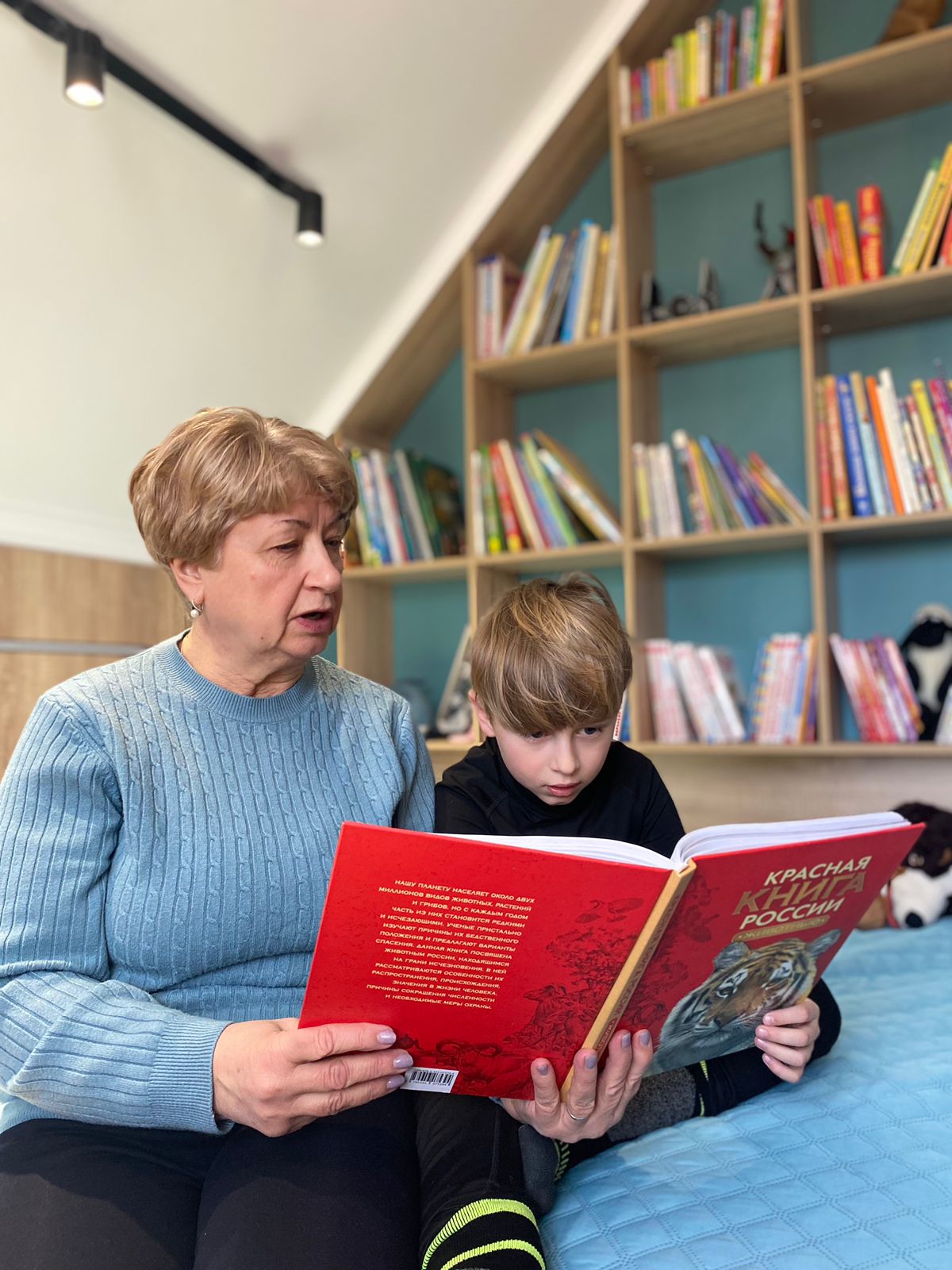 Цель: помочь родителям осознать ценность детского чтения как эффективного средства образования и воспитания младших школьников, активизировать работу родителей по пропаганде и развитию детского чтения в семье.
Задачи: 
возрождение традиций семейного чтения как основы благоприятного психологического климата в семье;
приобщение родителей и детей к чтению, развитие межличностного общения детей и родителей путём укрепления традиций семейного чтения;
вовлечение родителей и детей в совместную творческую деятельность, организацию привлекательного и культурного семейного досуга.
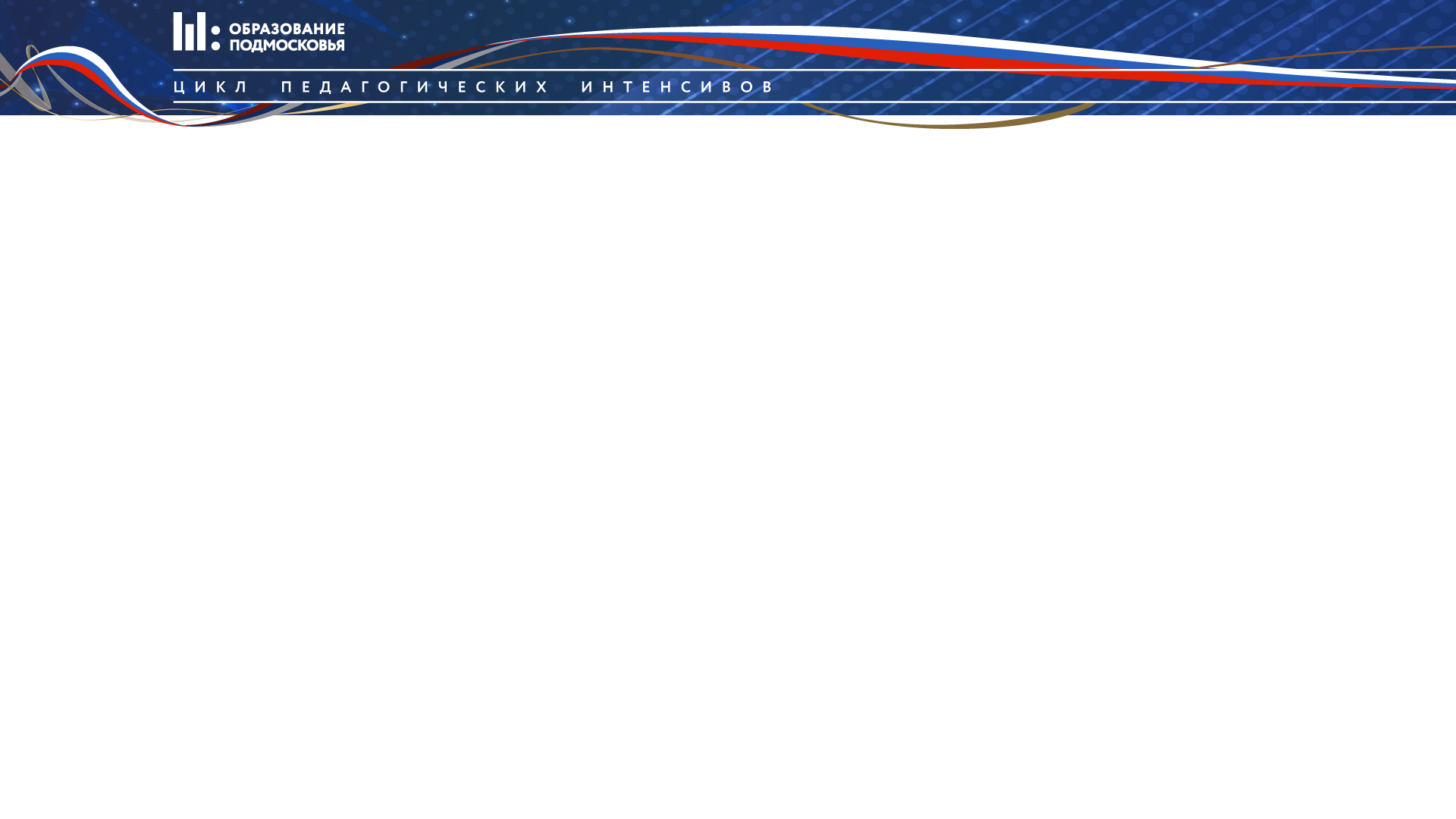 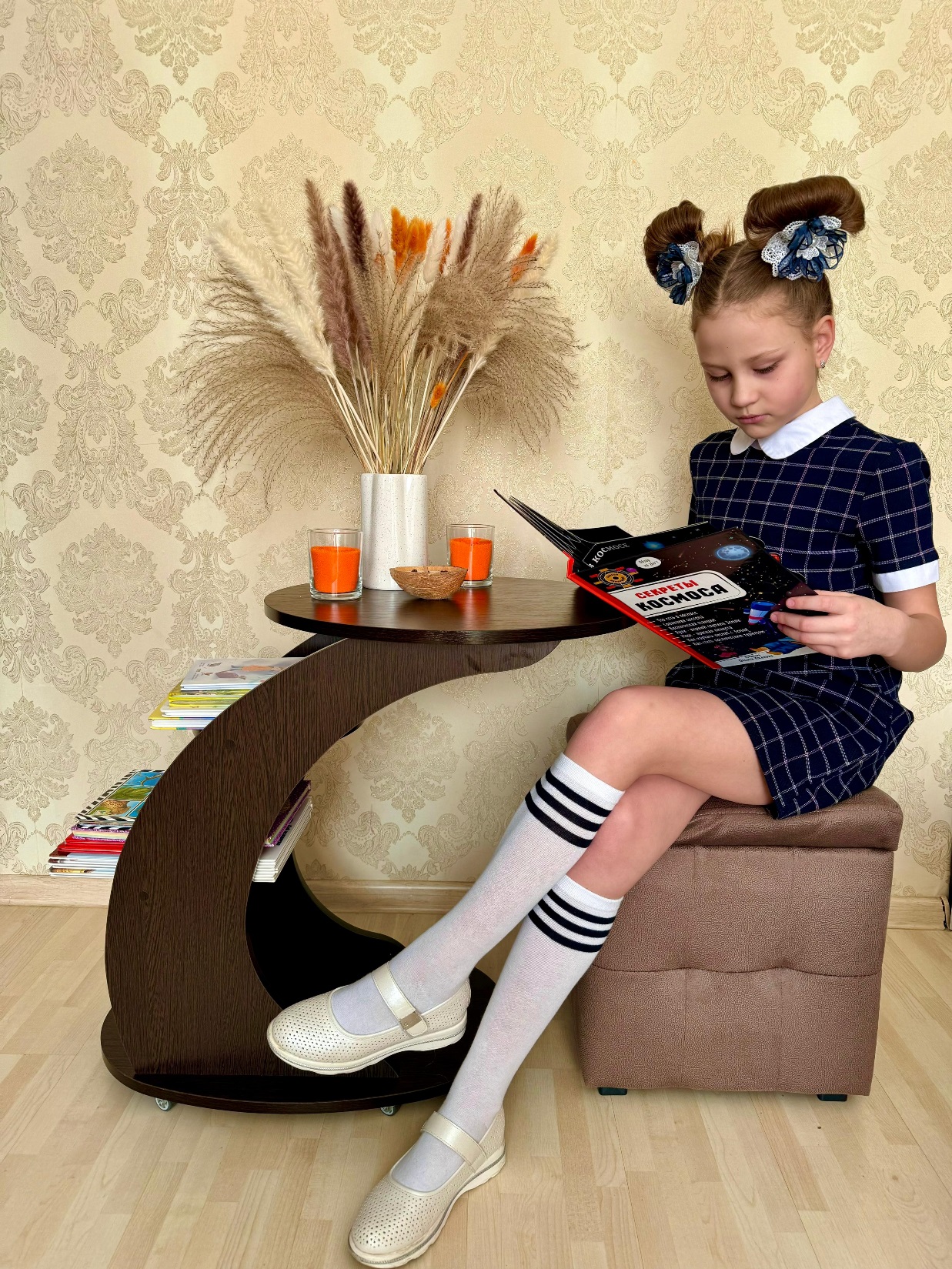 Как заинтересовать ребенка чтением?
Литературные квесты, игры и викторины
Работа 
с родителями
Посещение 
и запись 
в библиотеку
Упражнения 
по развитию осмысленности чтения
Посещение спектаклей
и инсценировки произведений
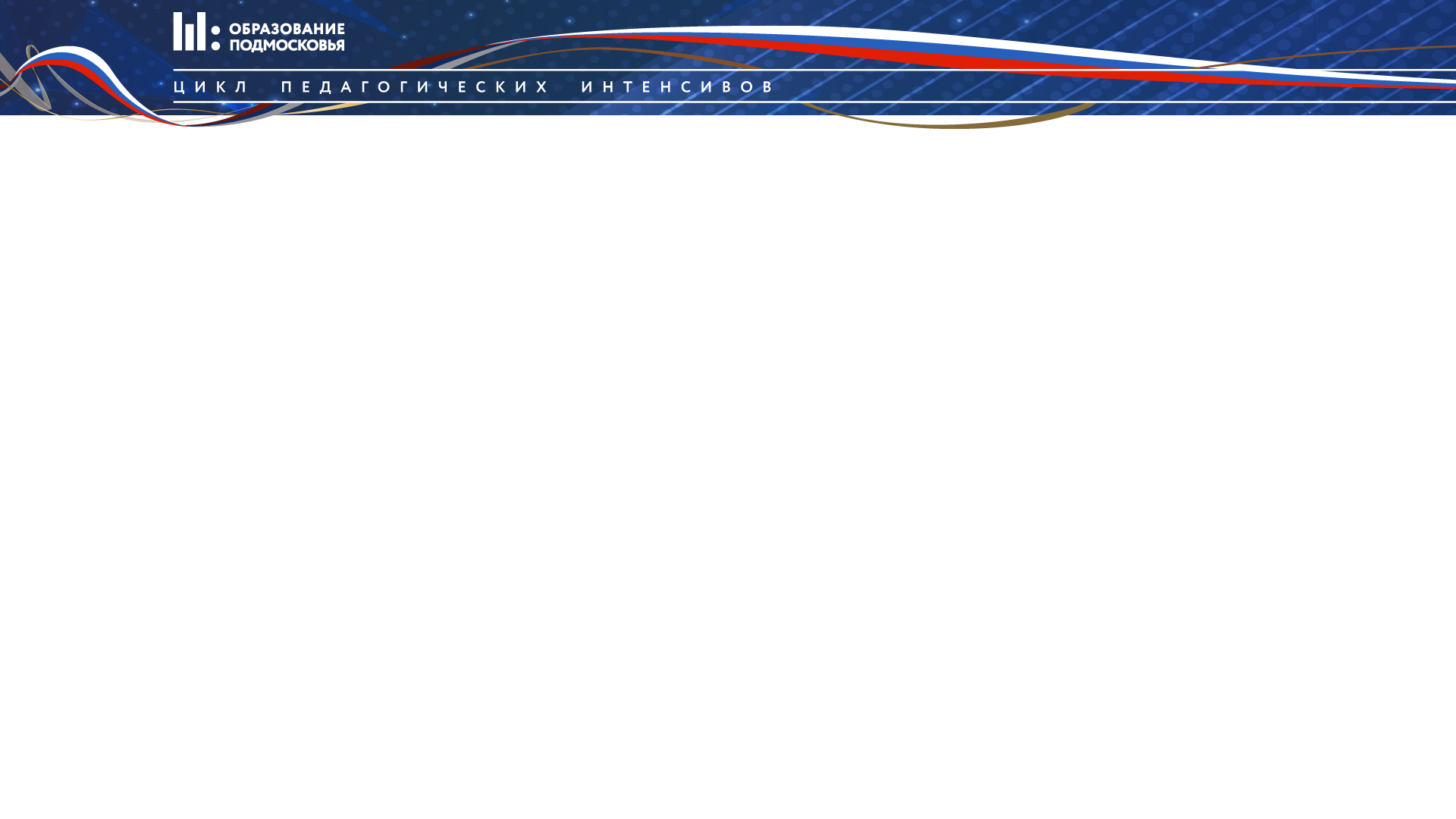 Работа с родителямиАнкета для родителей
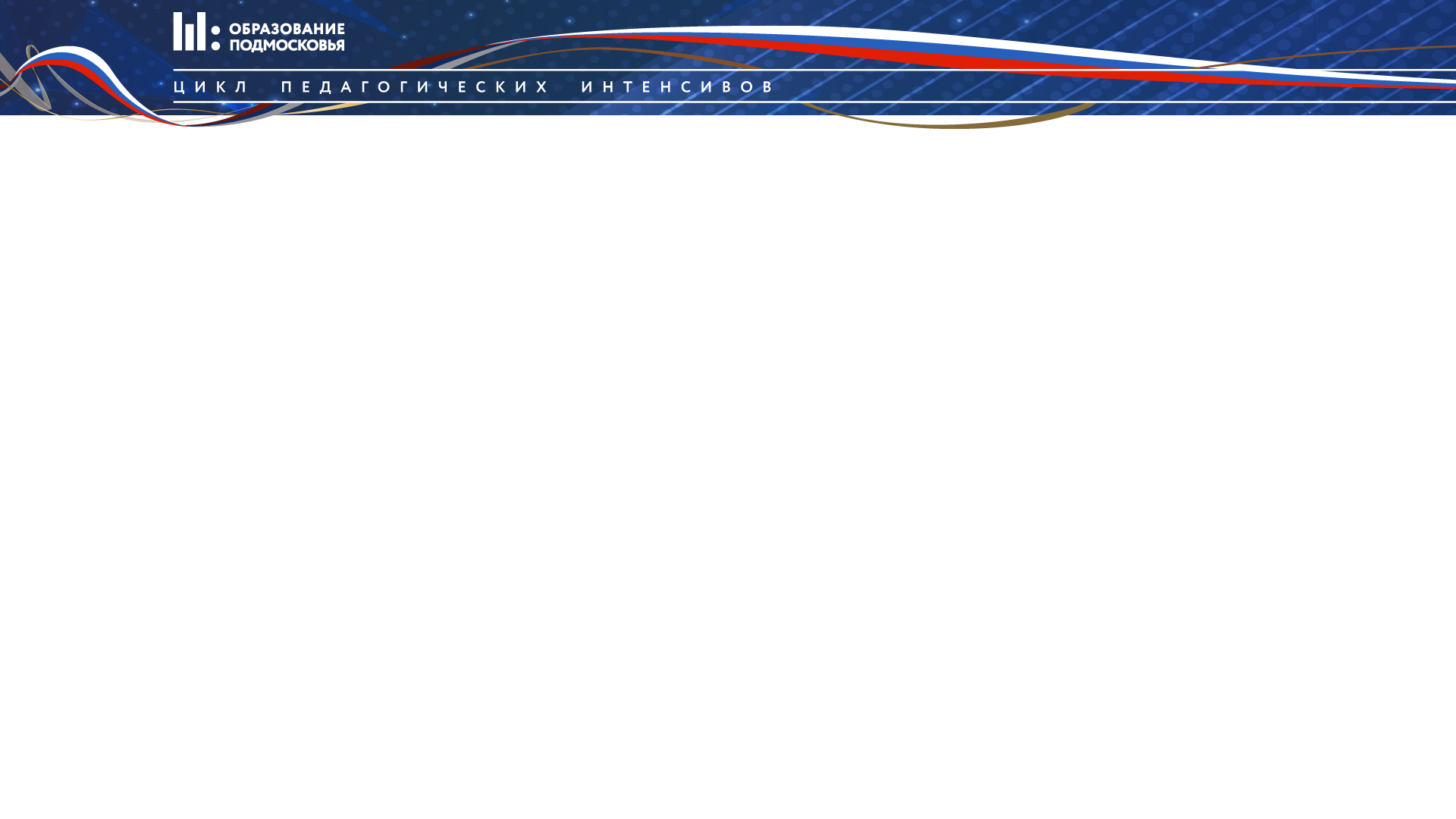 Читает семья – читают дети
Итоги проведённого анкетирования
Вывод:
детское чтение, как никогда, нуждается в поддержке;
семейное чтение должно быть систематическим и целесообразным;
большинство родителей контролируют процесс чтения ребенка, но они уделяют этому всё меньше внимания, считая, что ребенок уже научился читать и в их помощи не нуждается.
Упражнения по развитию осмысленности и техники чтения
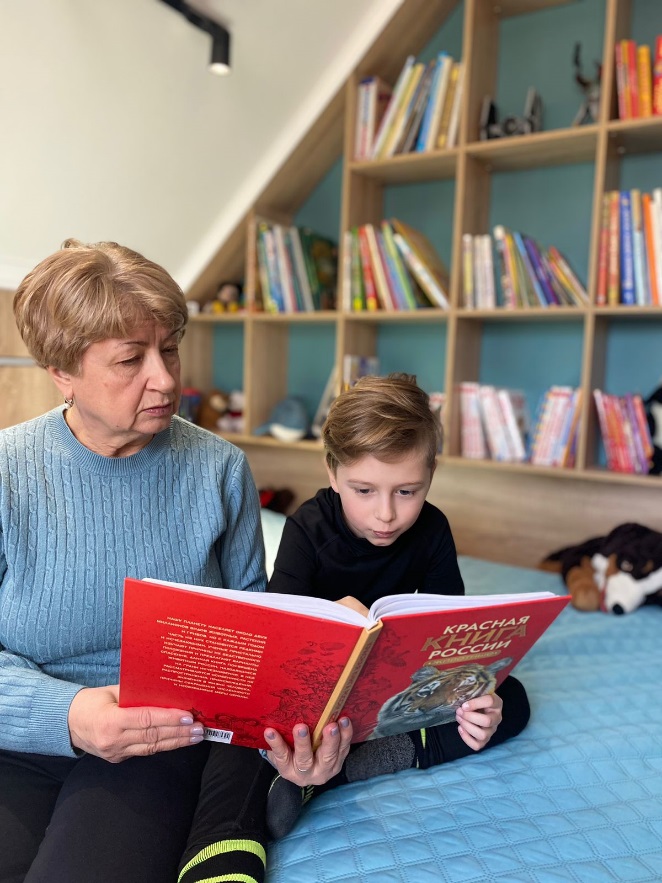 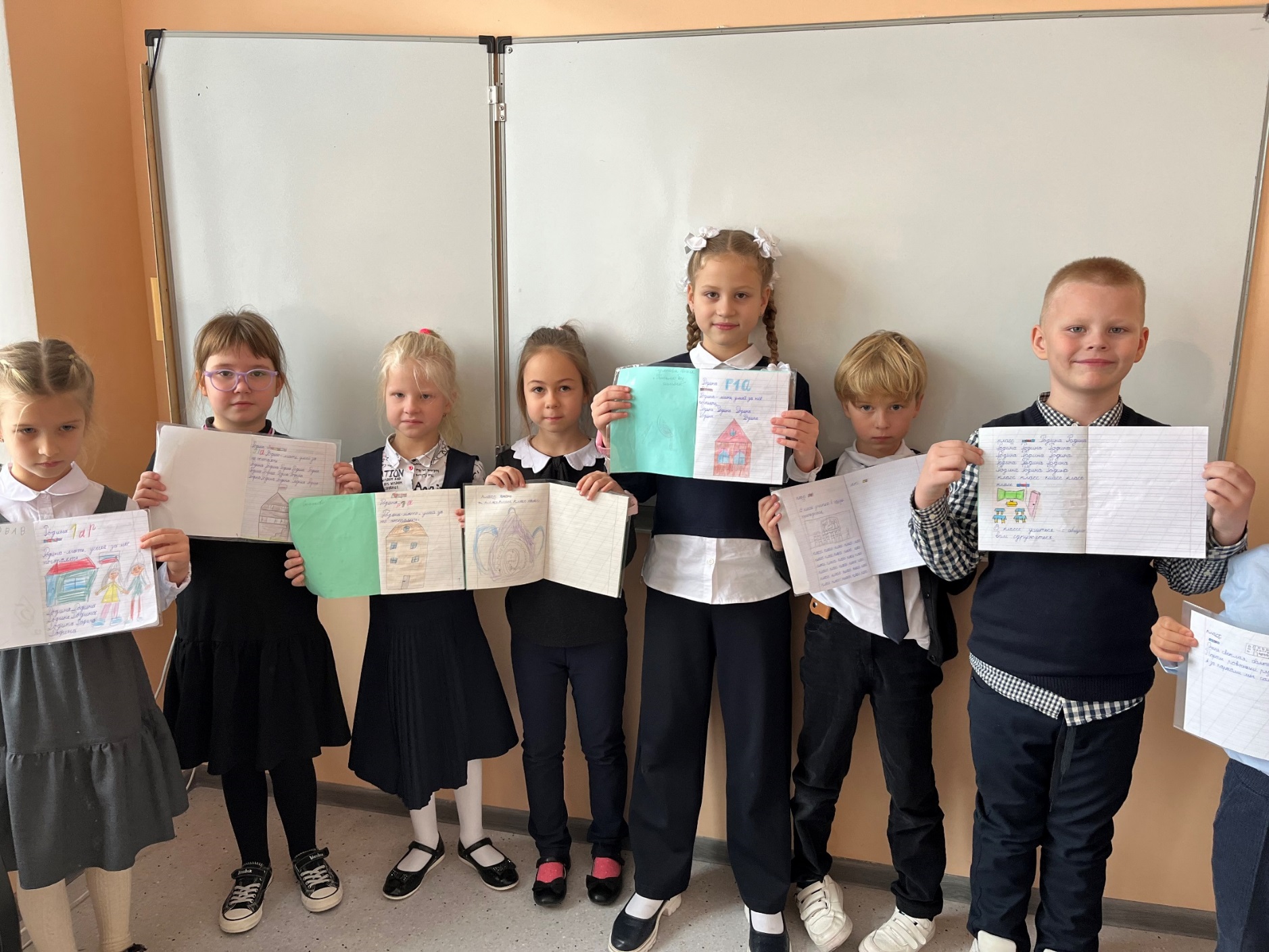 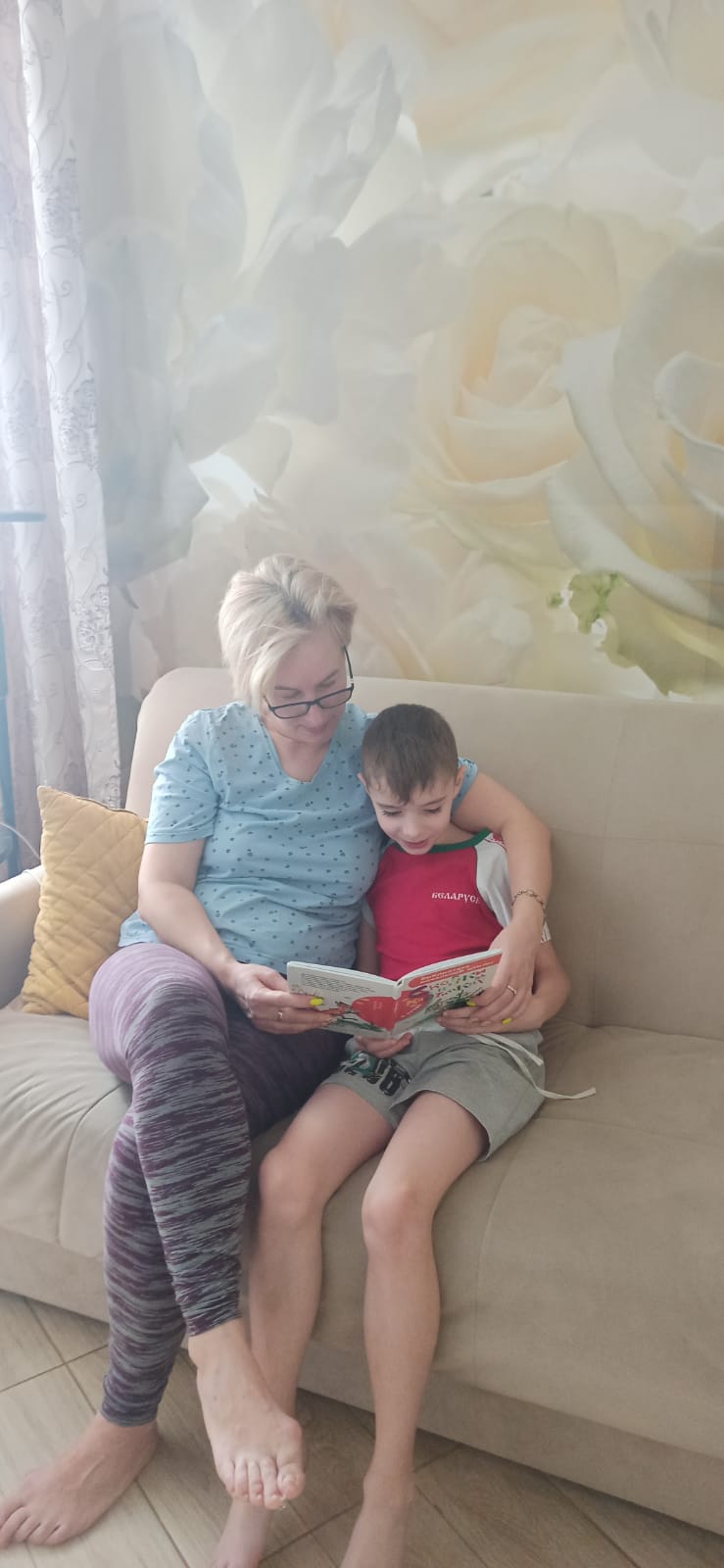 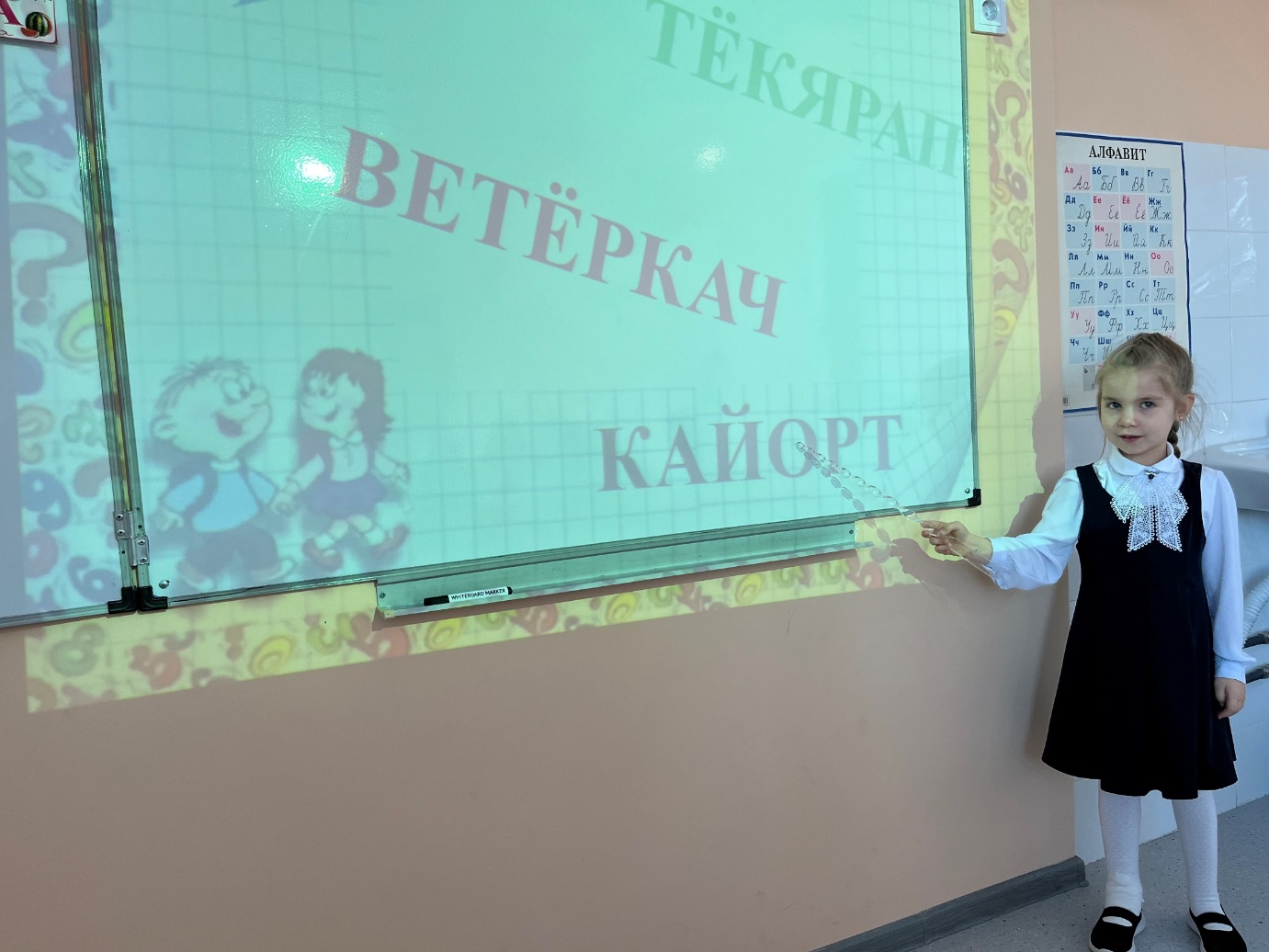 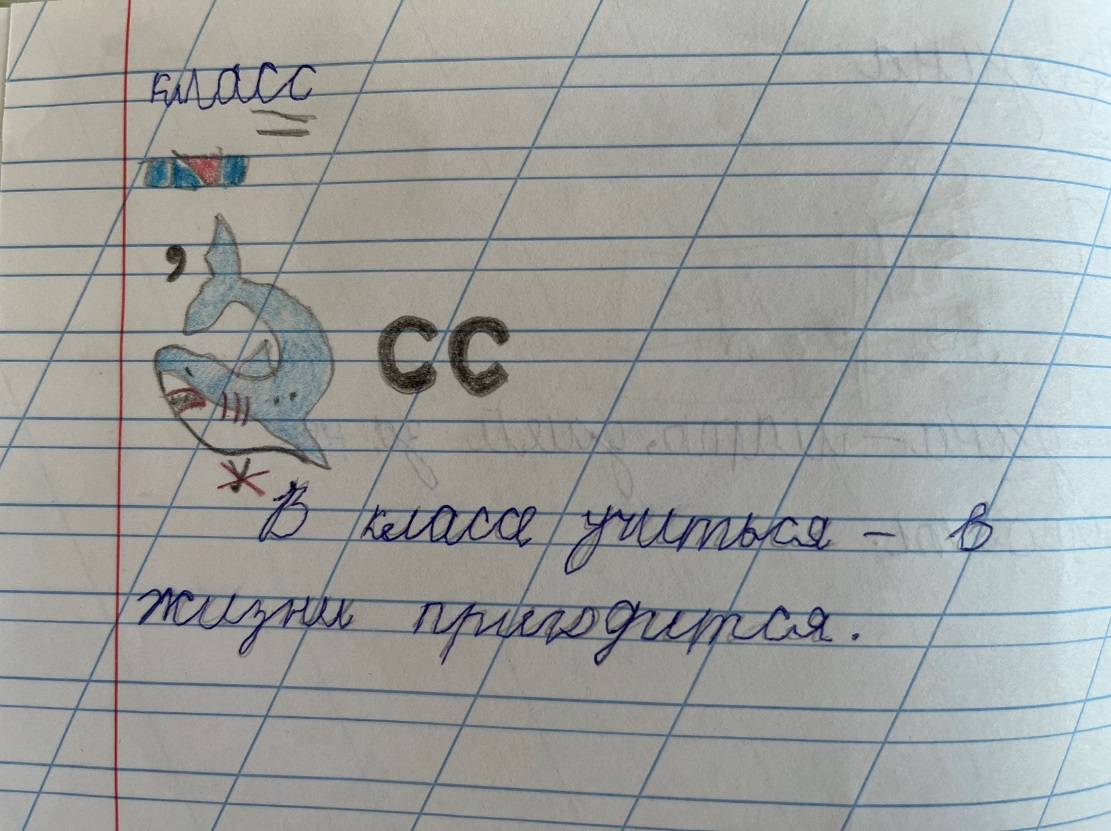 Упражнение «Пословицы», «Антонимы», «Вставка буквы», «Слова на тему», «Ассоциативный словарь русского языка»
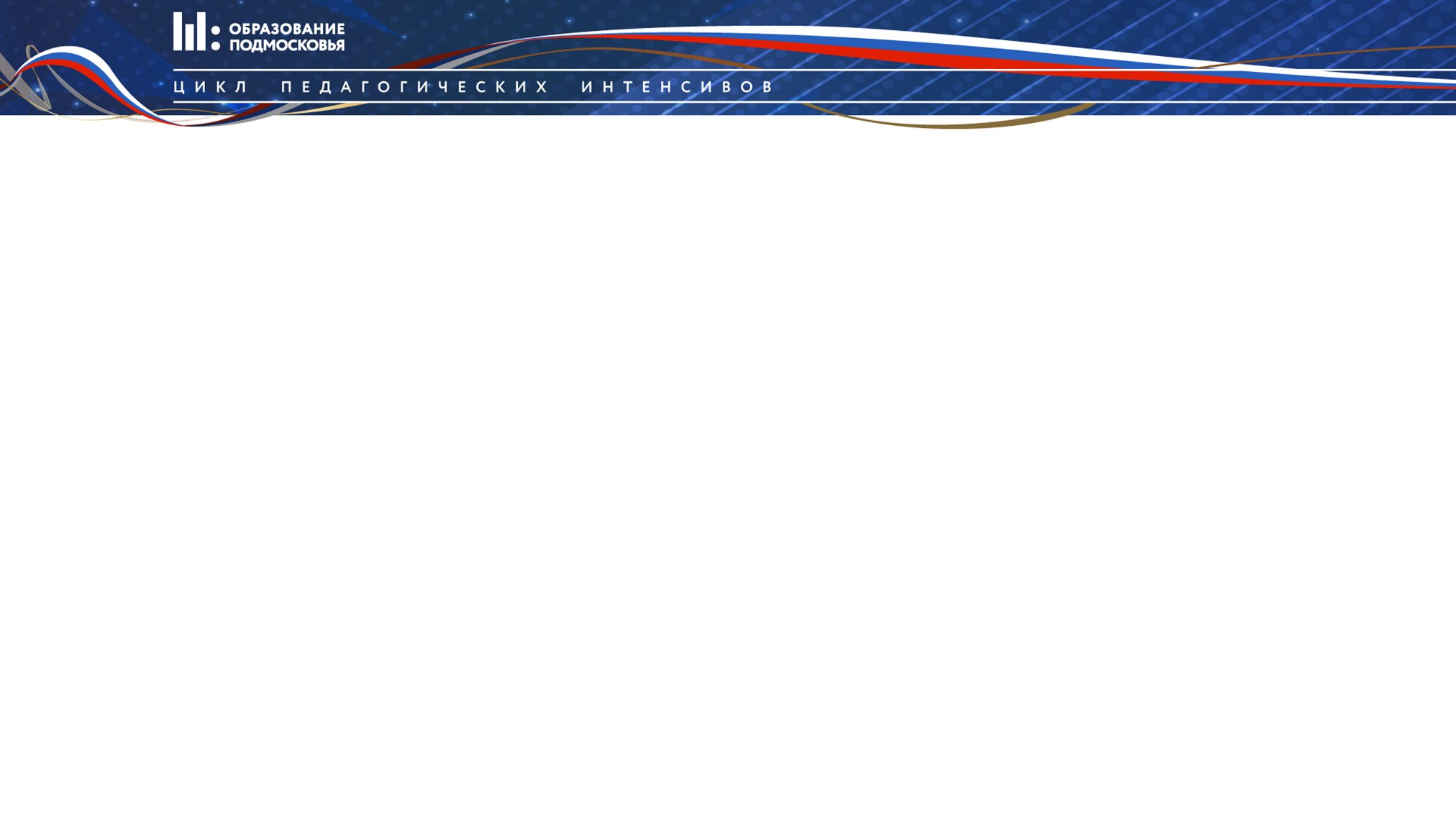 Упражнения по развитию осмысленности и техники чтения
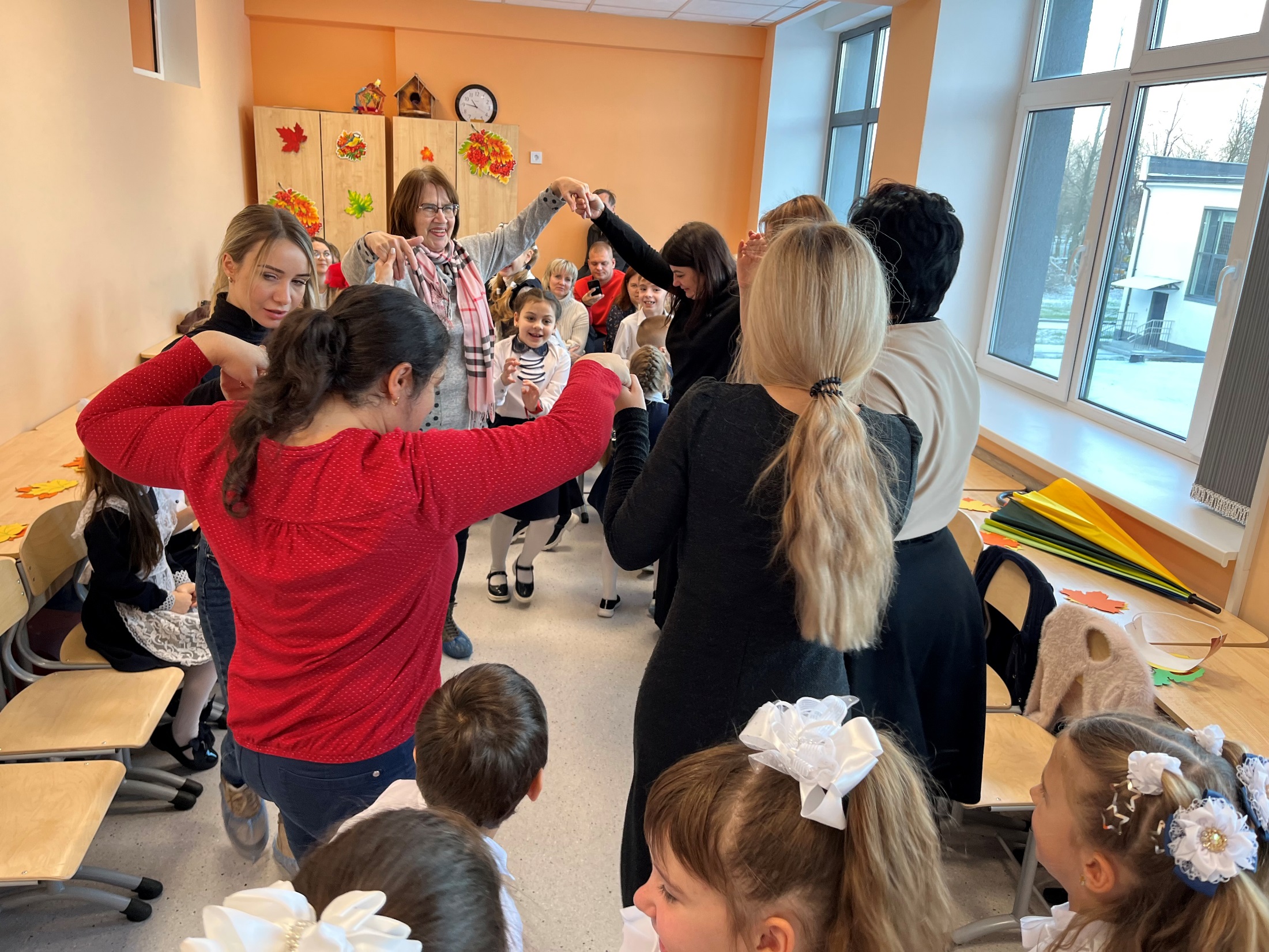 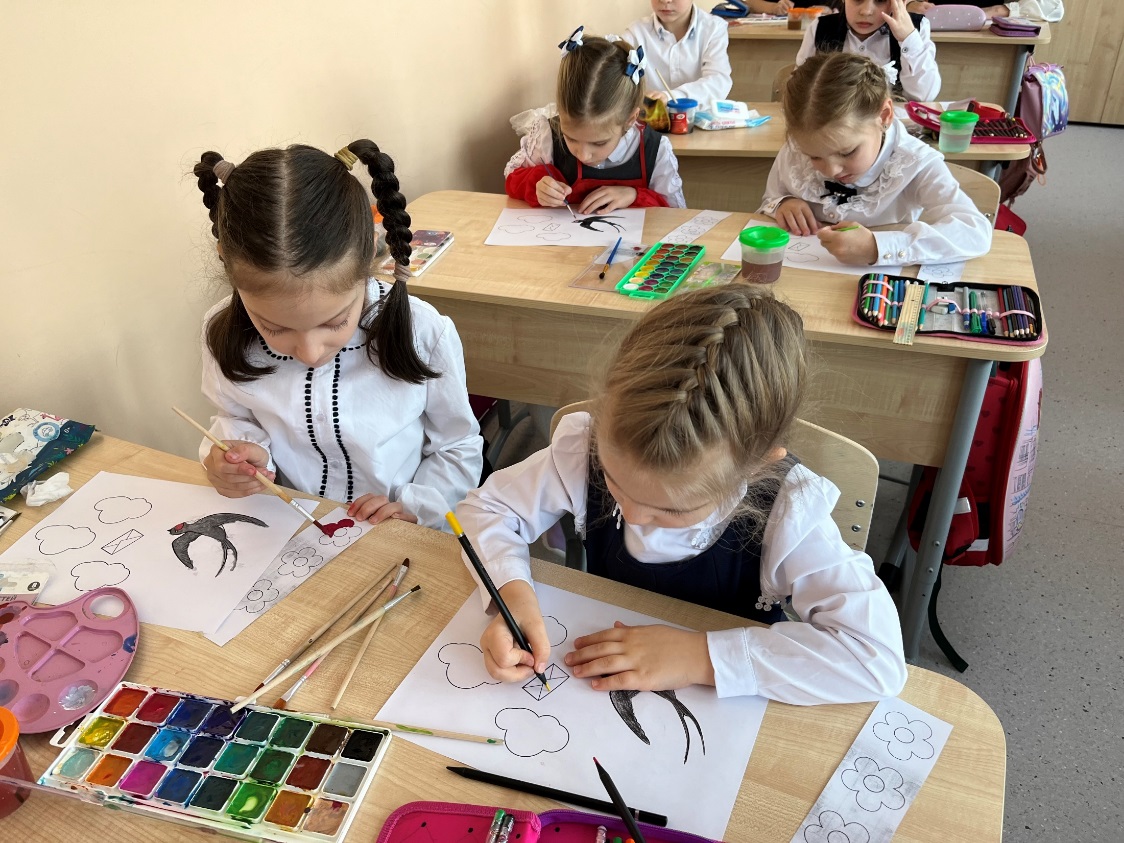 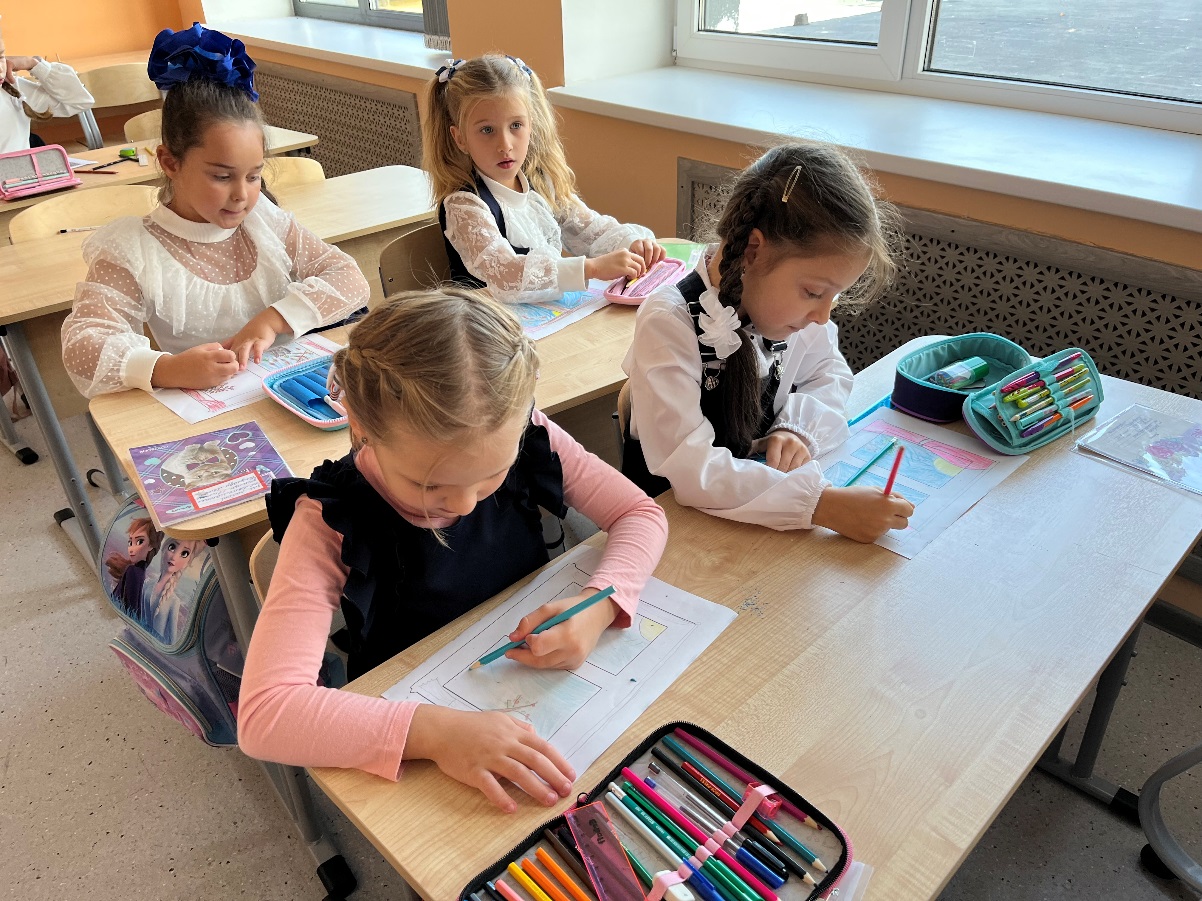 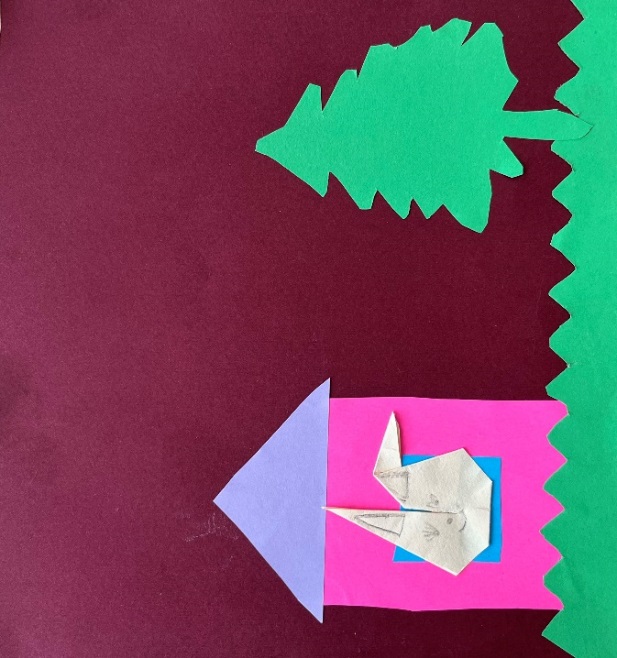 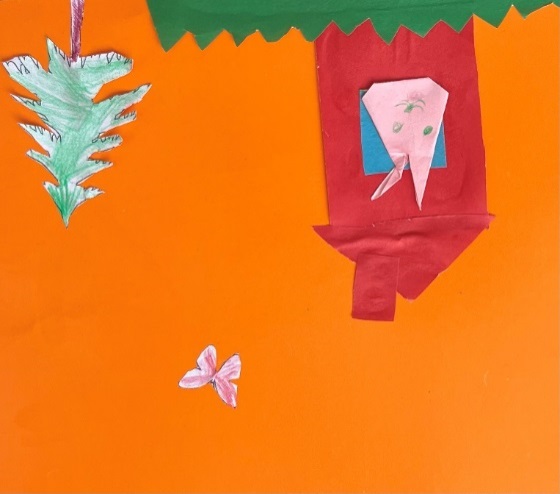 Квест «По дорогам сказок». Игры: «Продолжи стихотворение», «Литературные прятки», «Кто здесь был и что забыл?», «Если был бы ты иллюстратором книги».
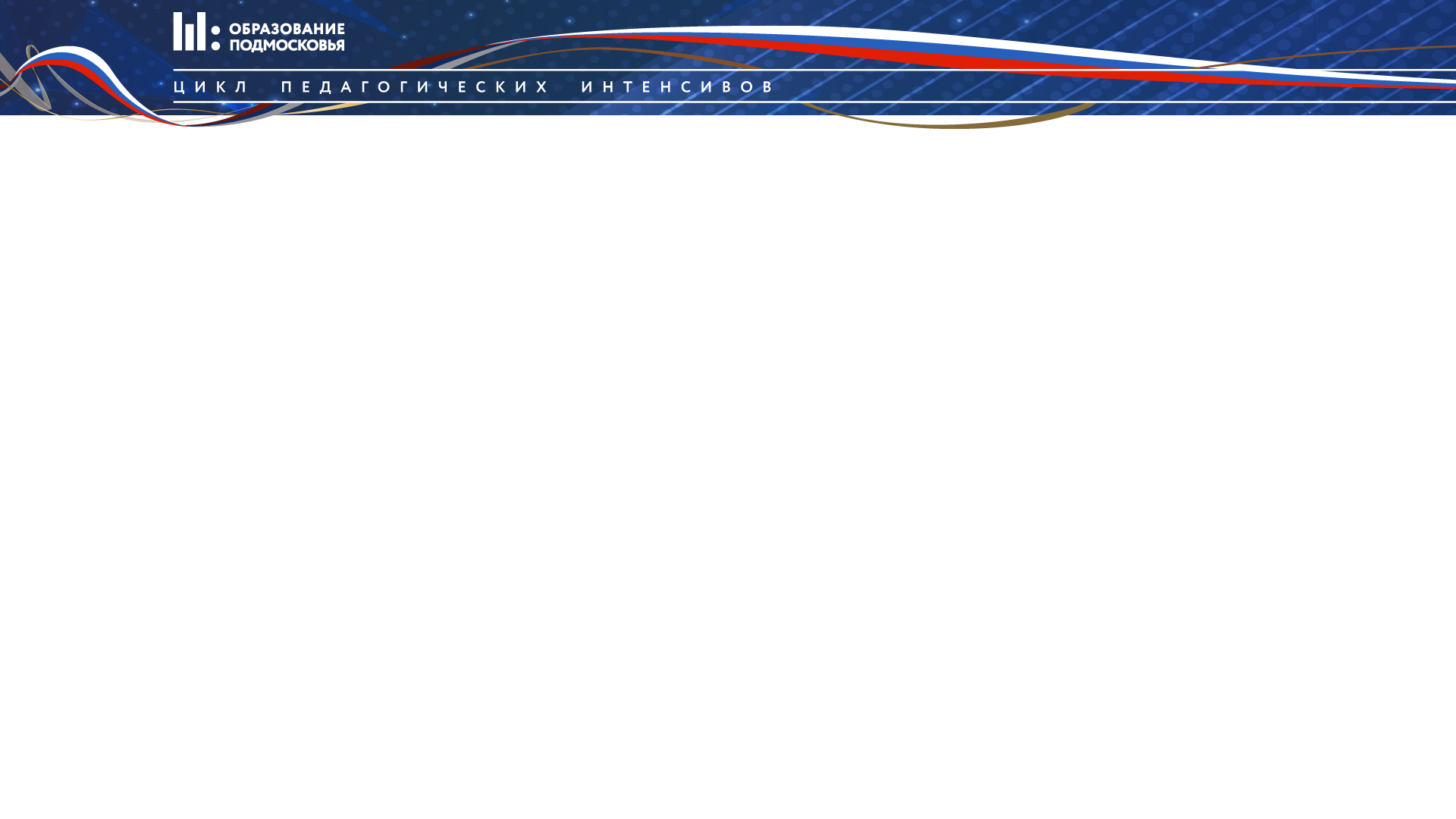 Упражнения по развитию осмысленности и техники чтения
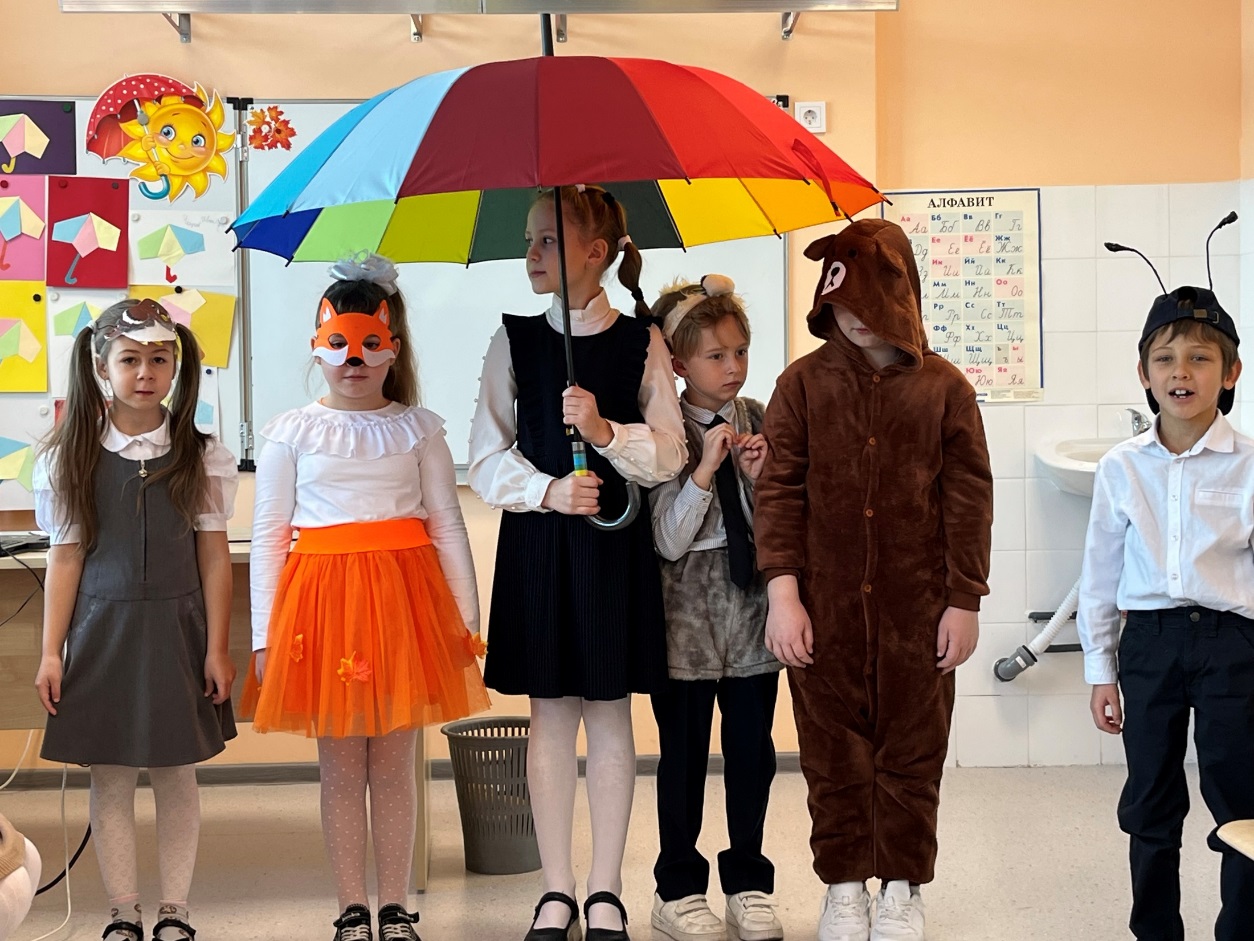 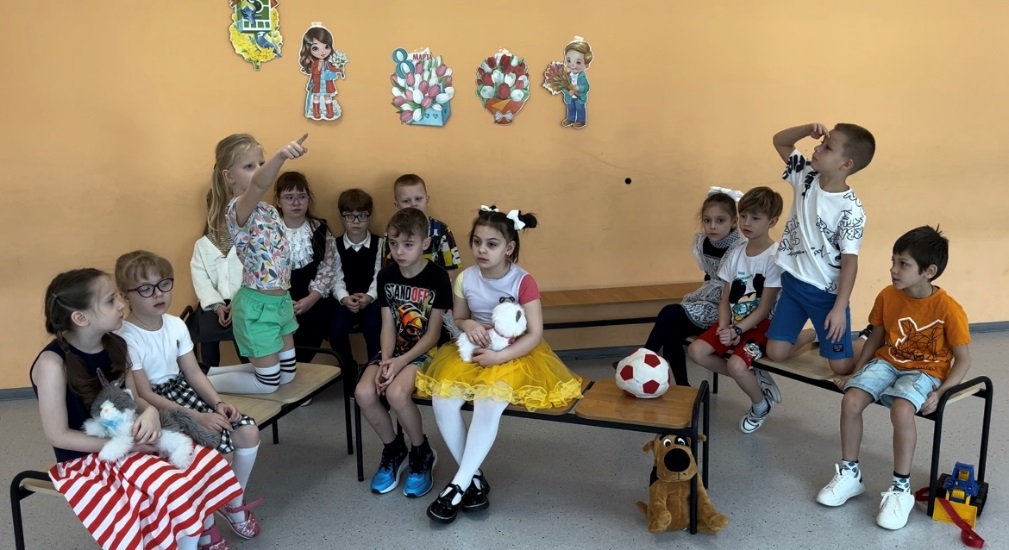 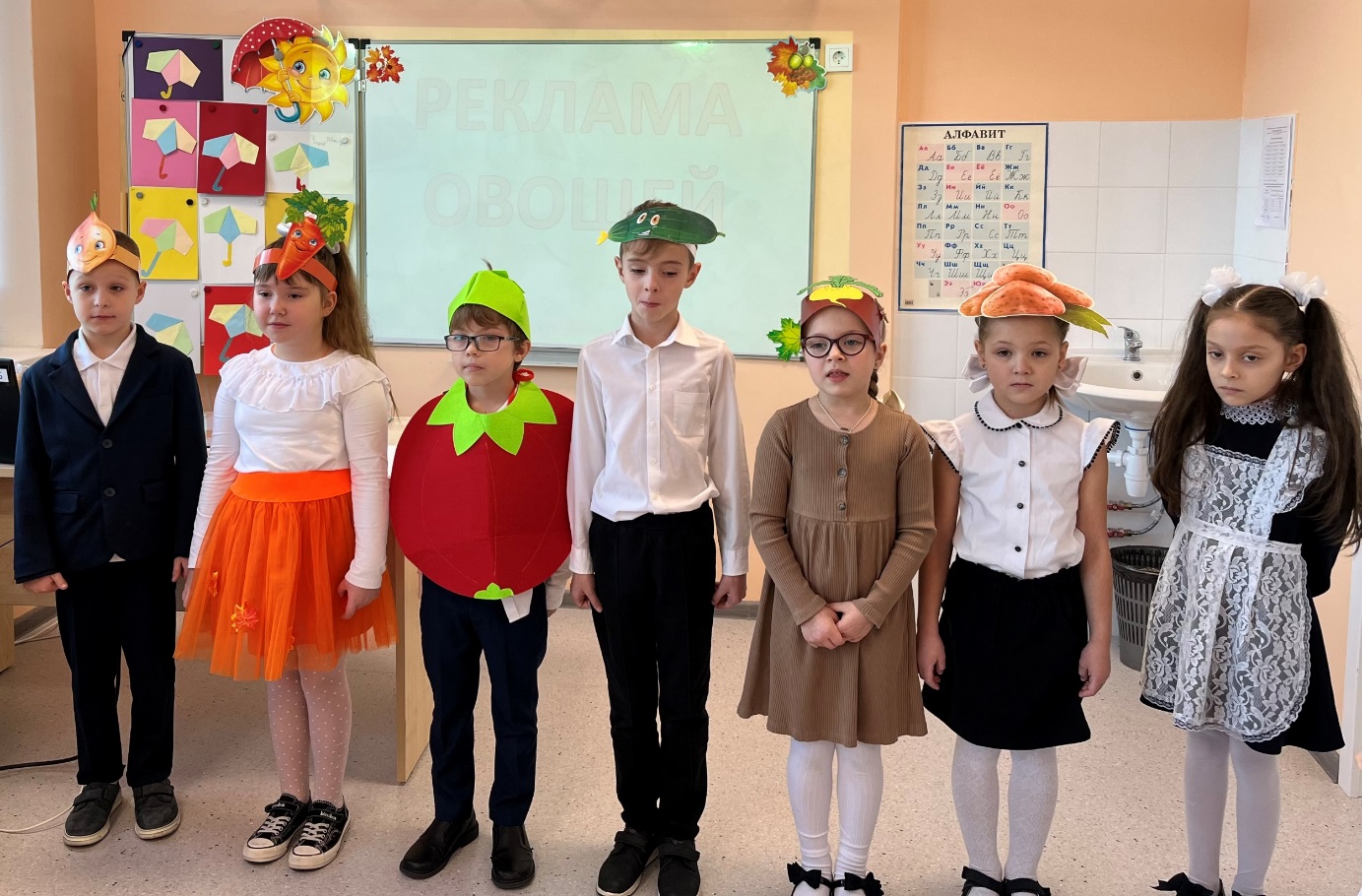 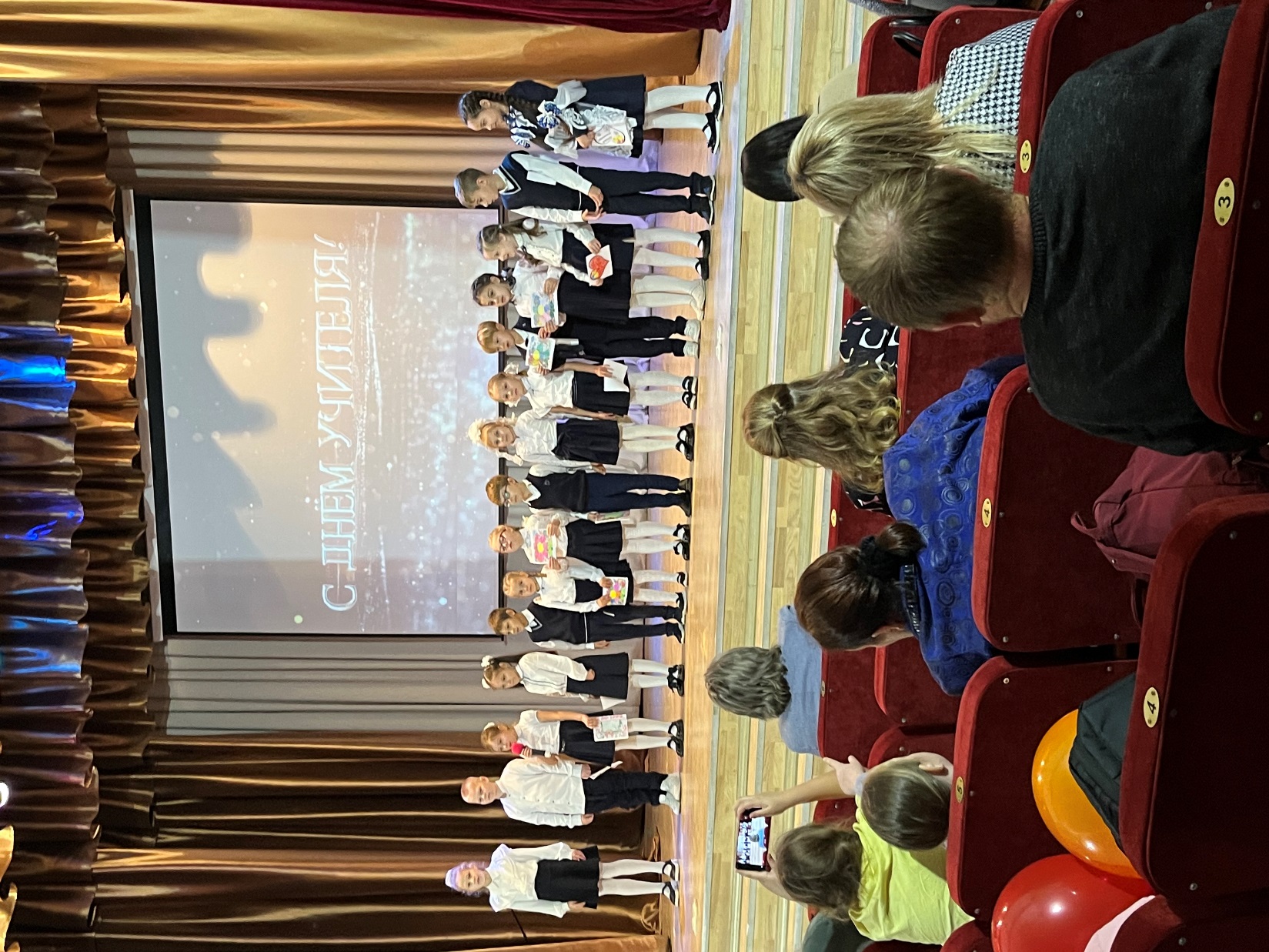 Стихотворение 
С. Михалкова «А что у вас?»
Инсценировки и выступления
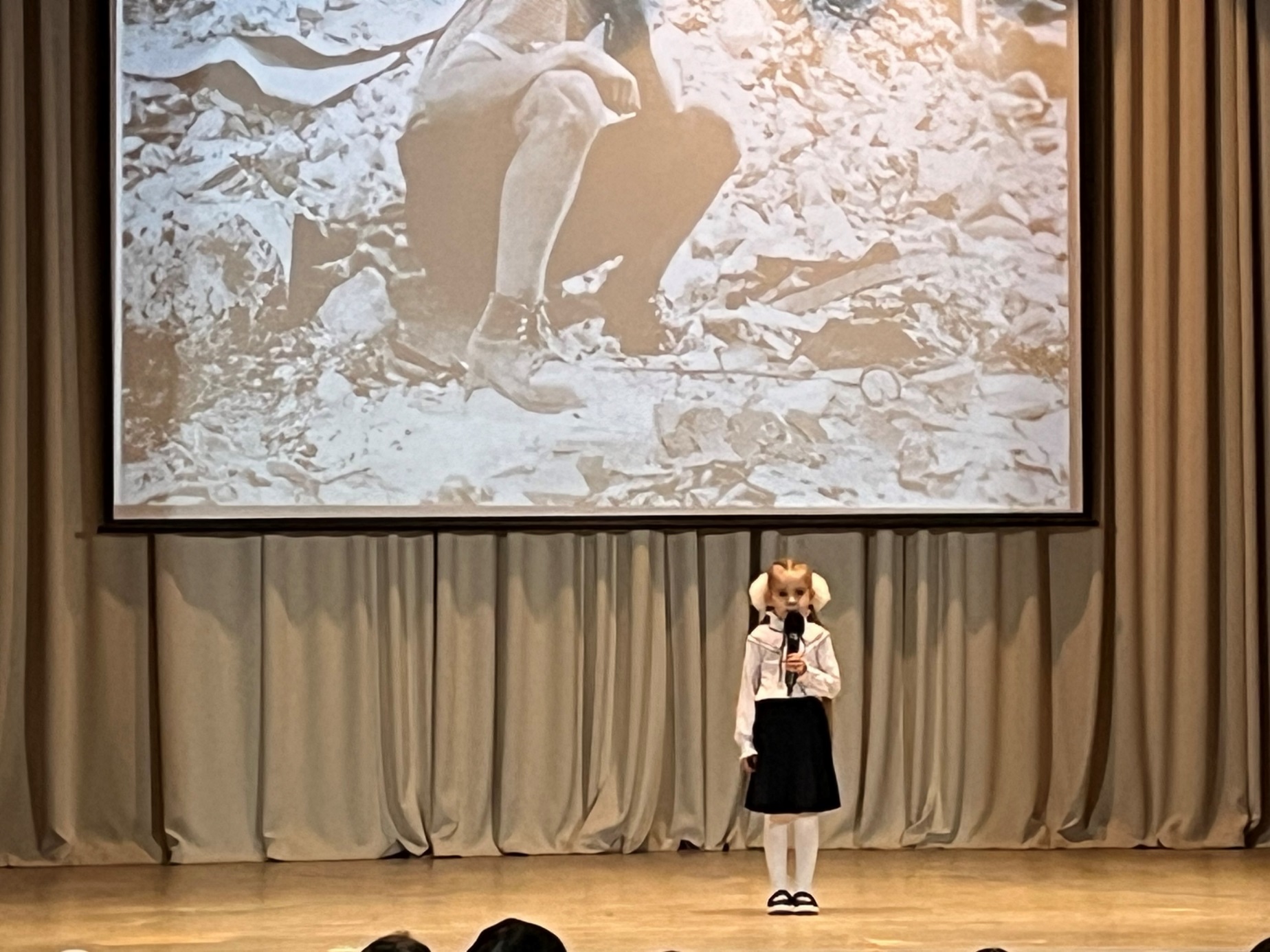 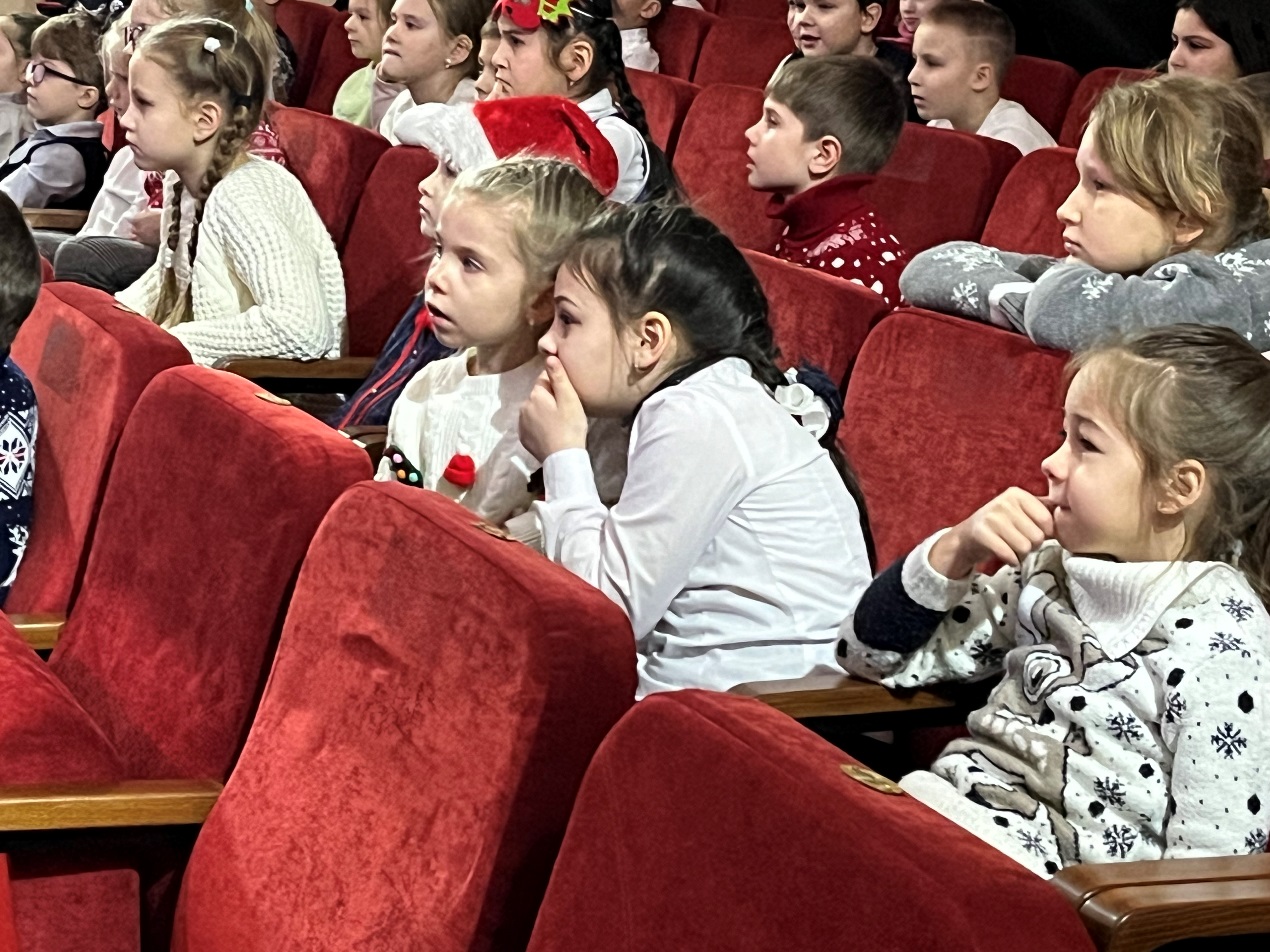 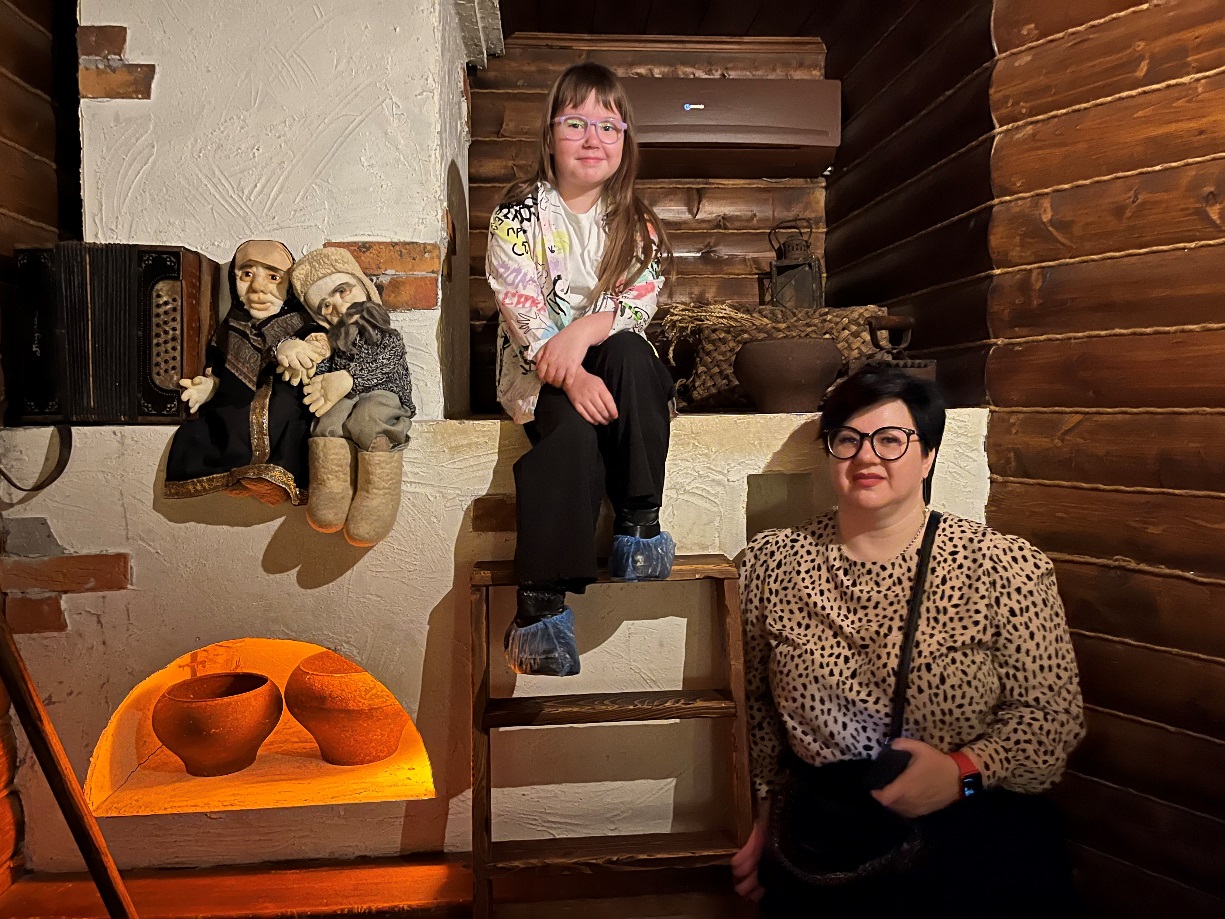 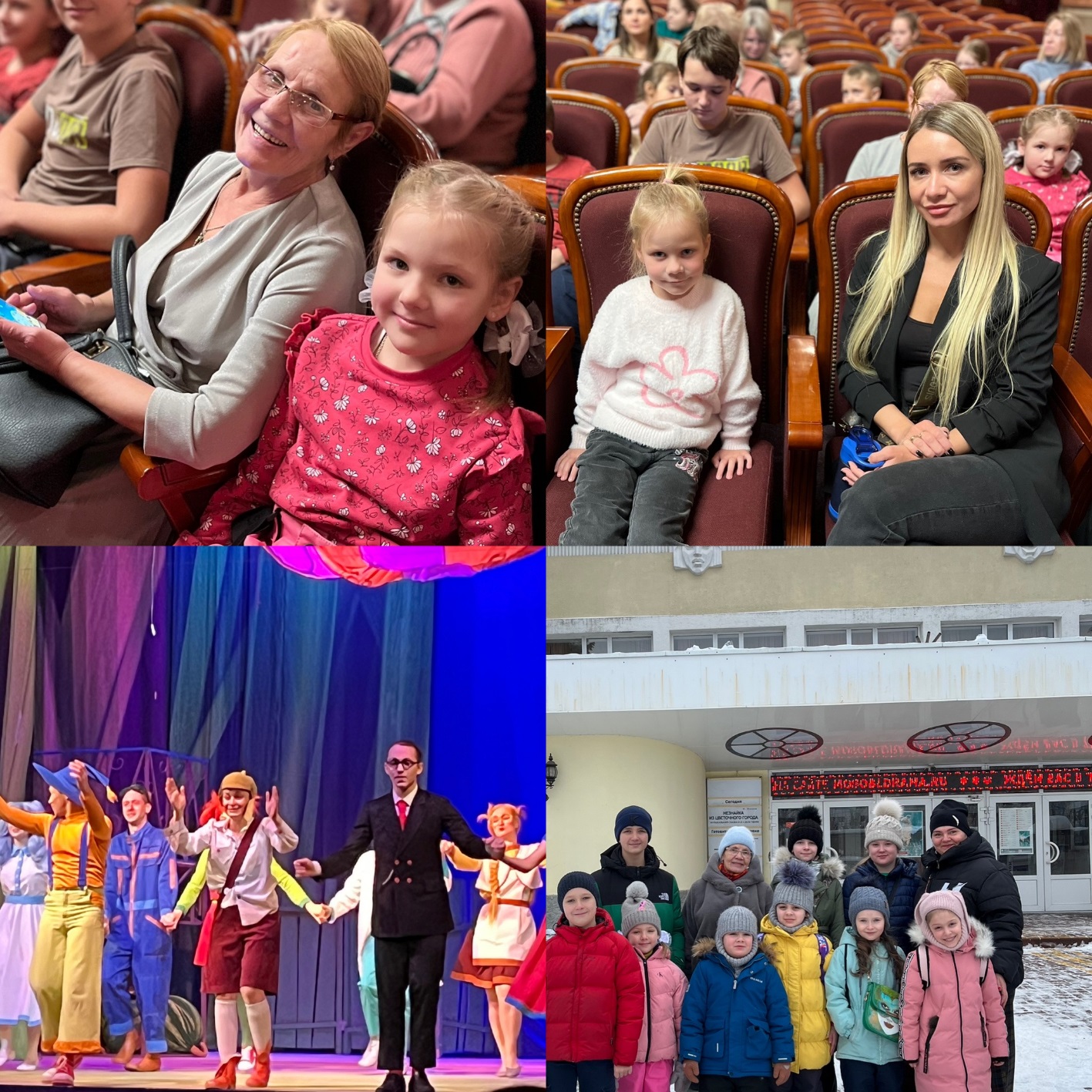 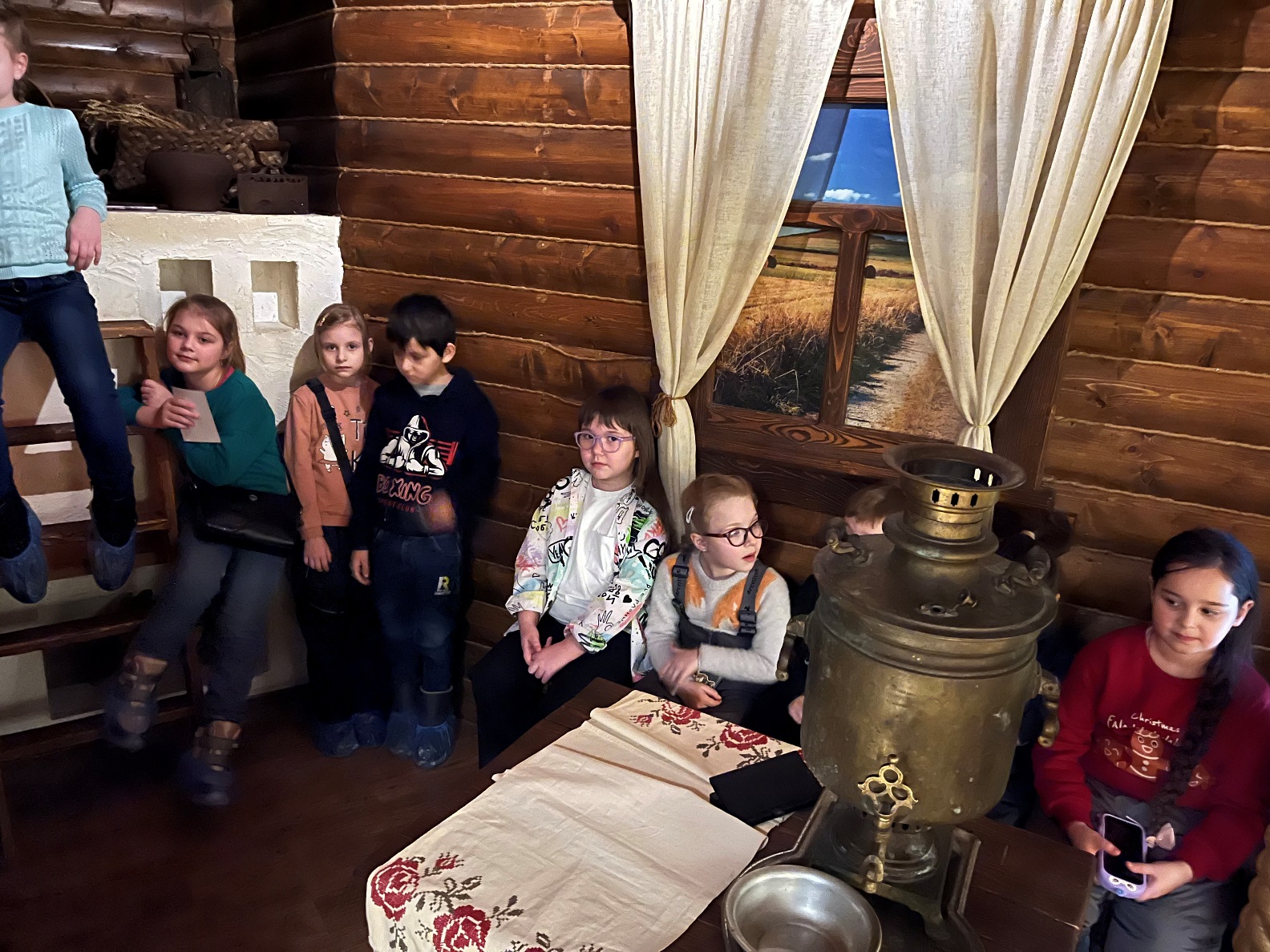 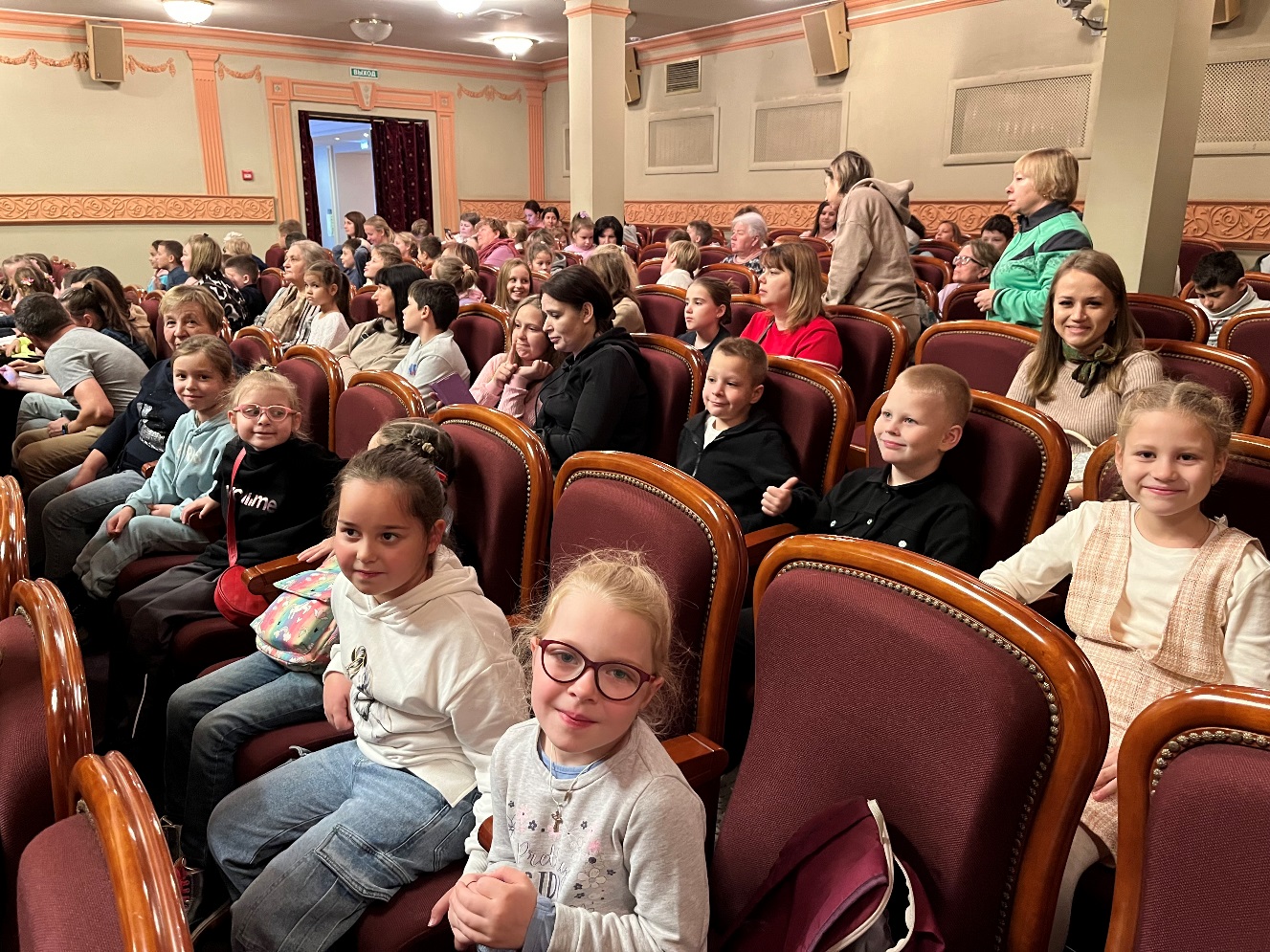 Посещение спектаклей
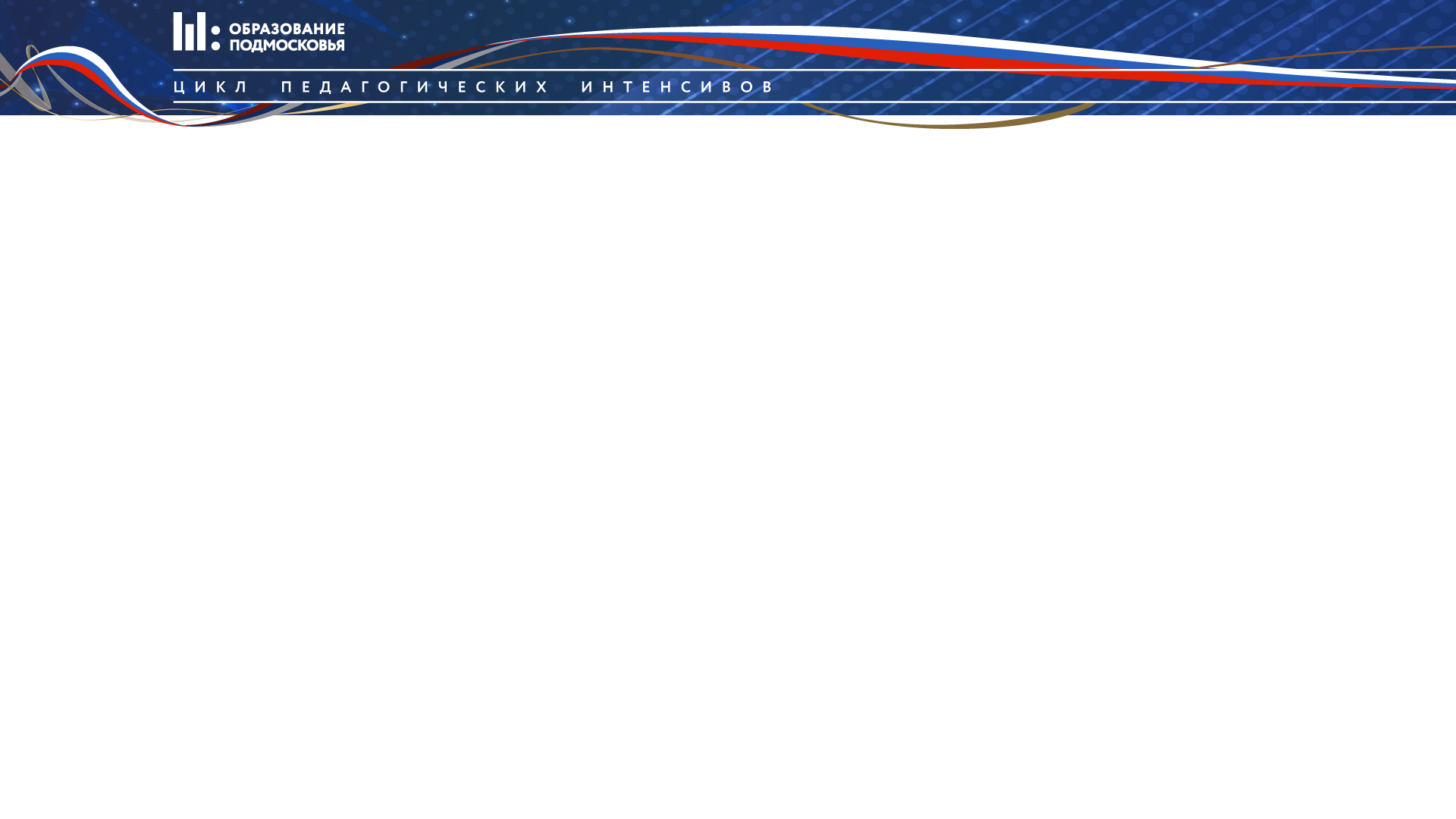 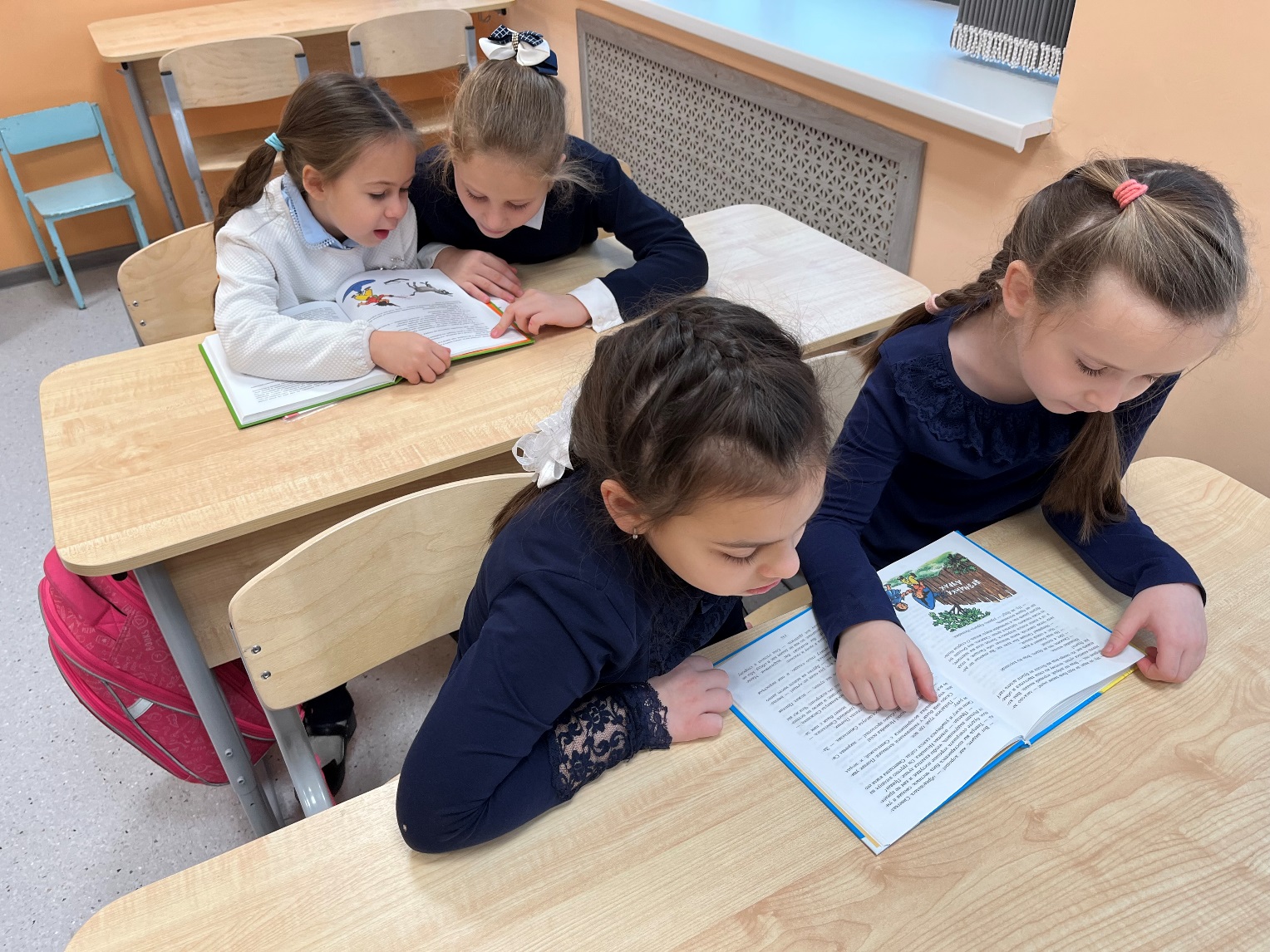 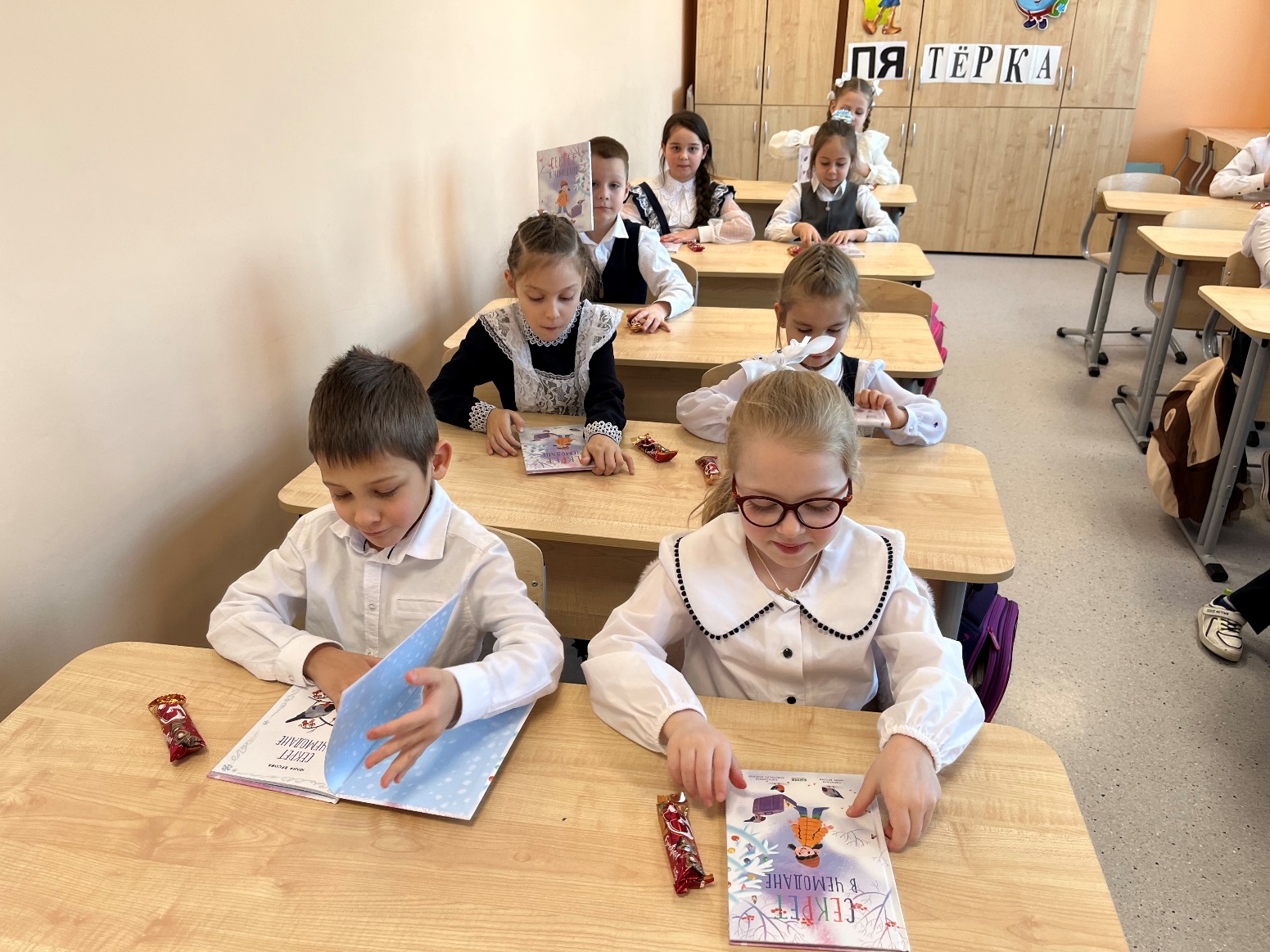 Книга – лучший подарок!
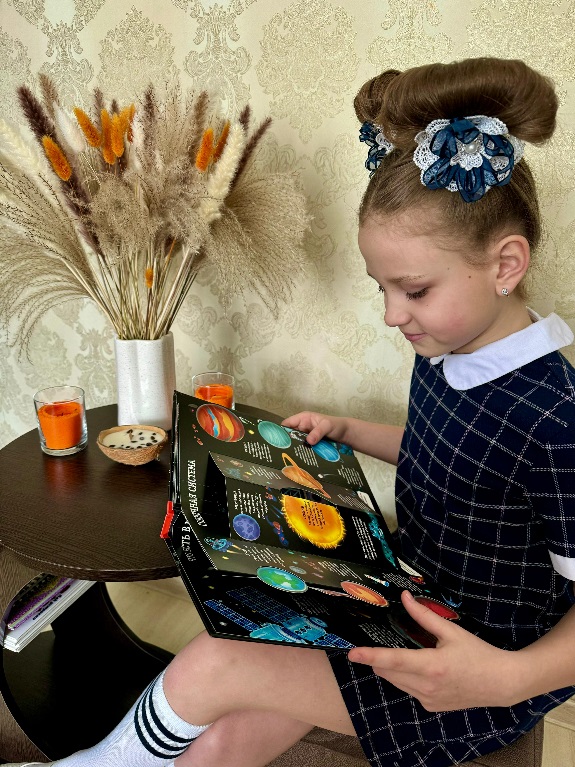 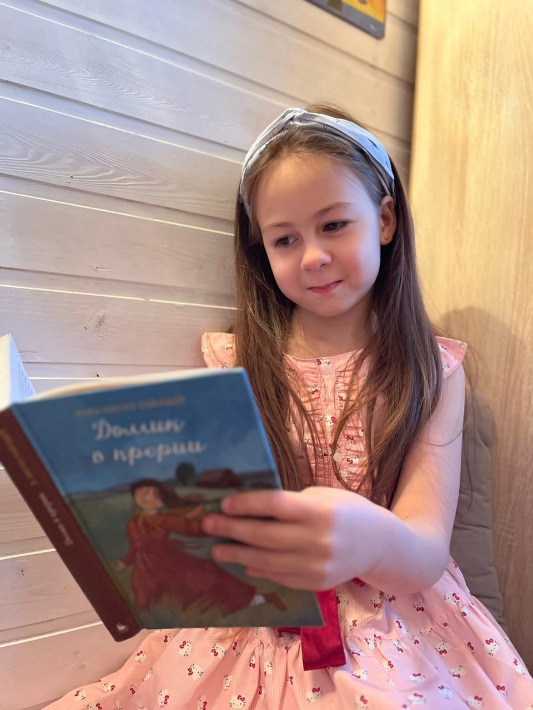 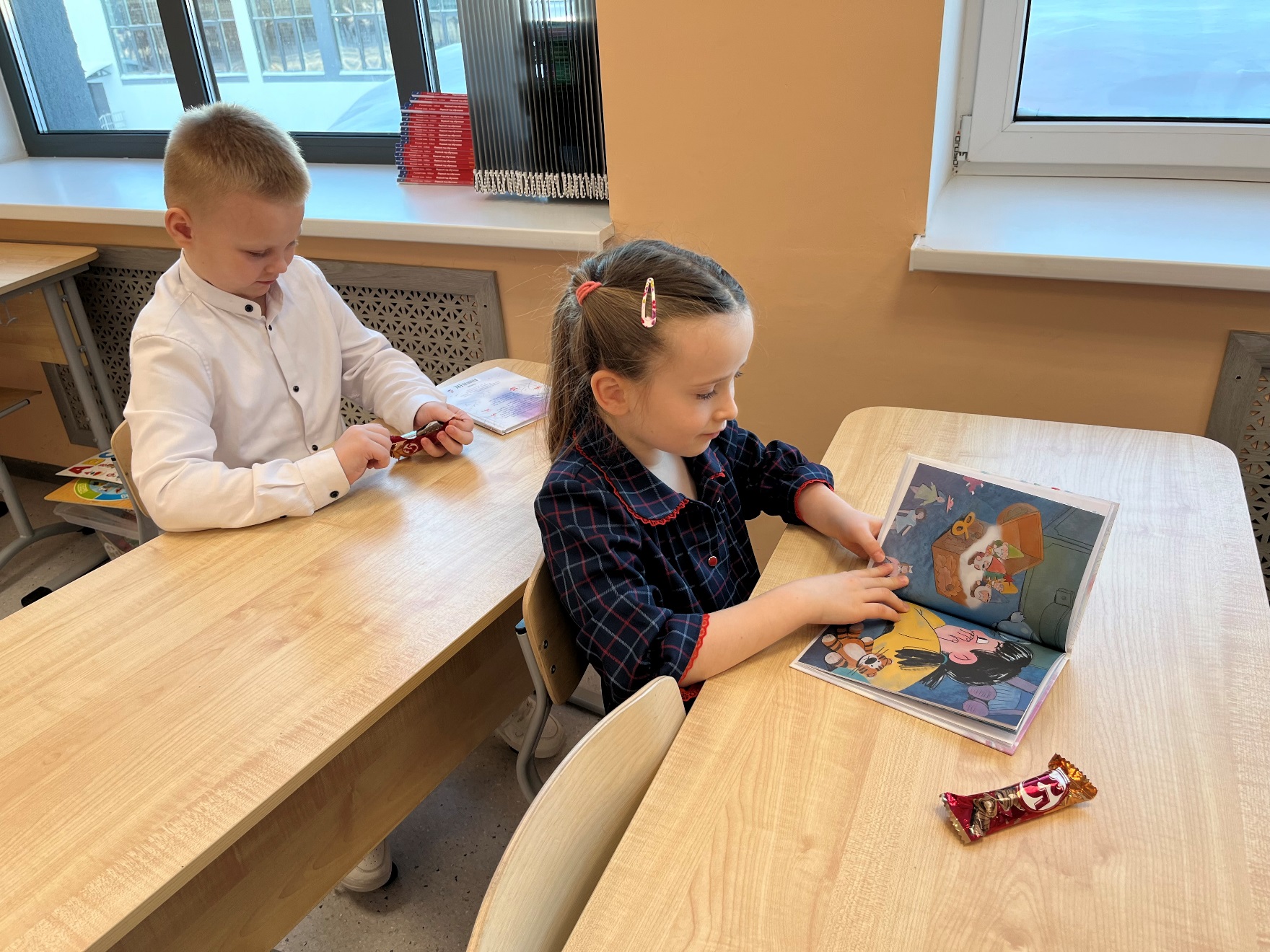 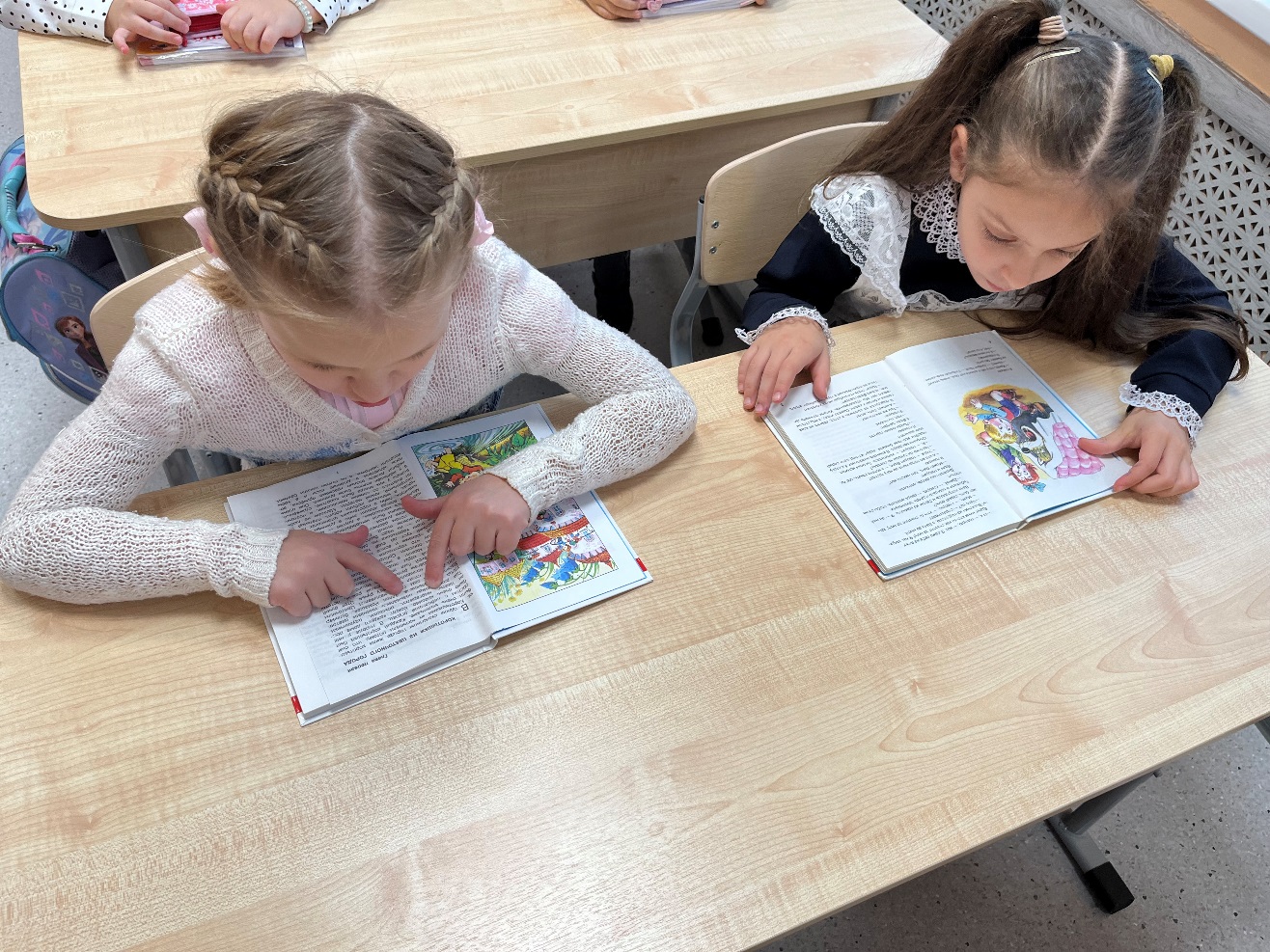 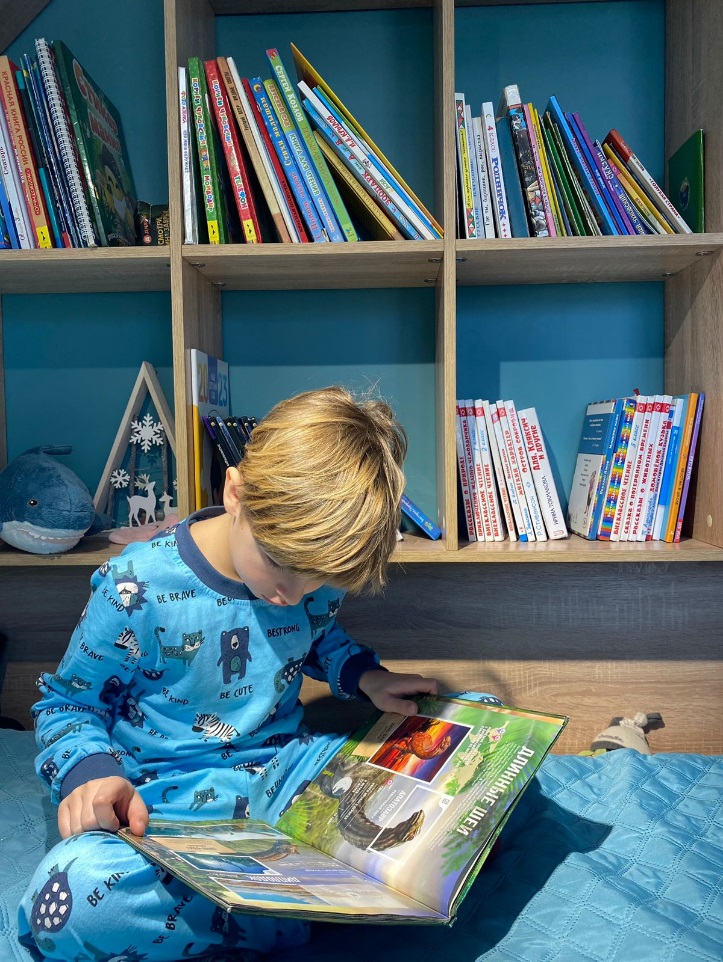 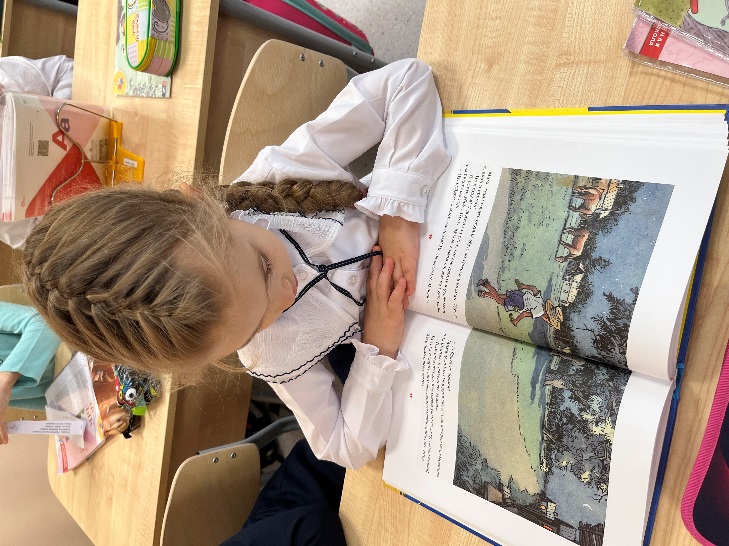 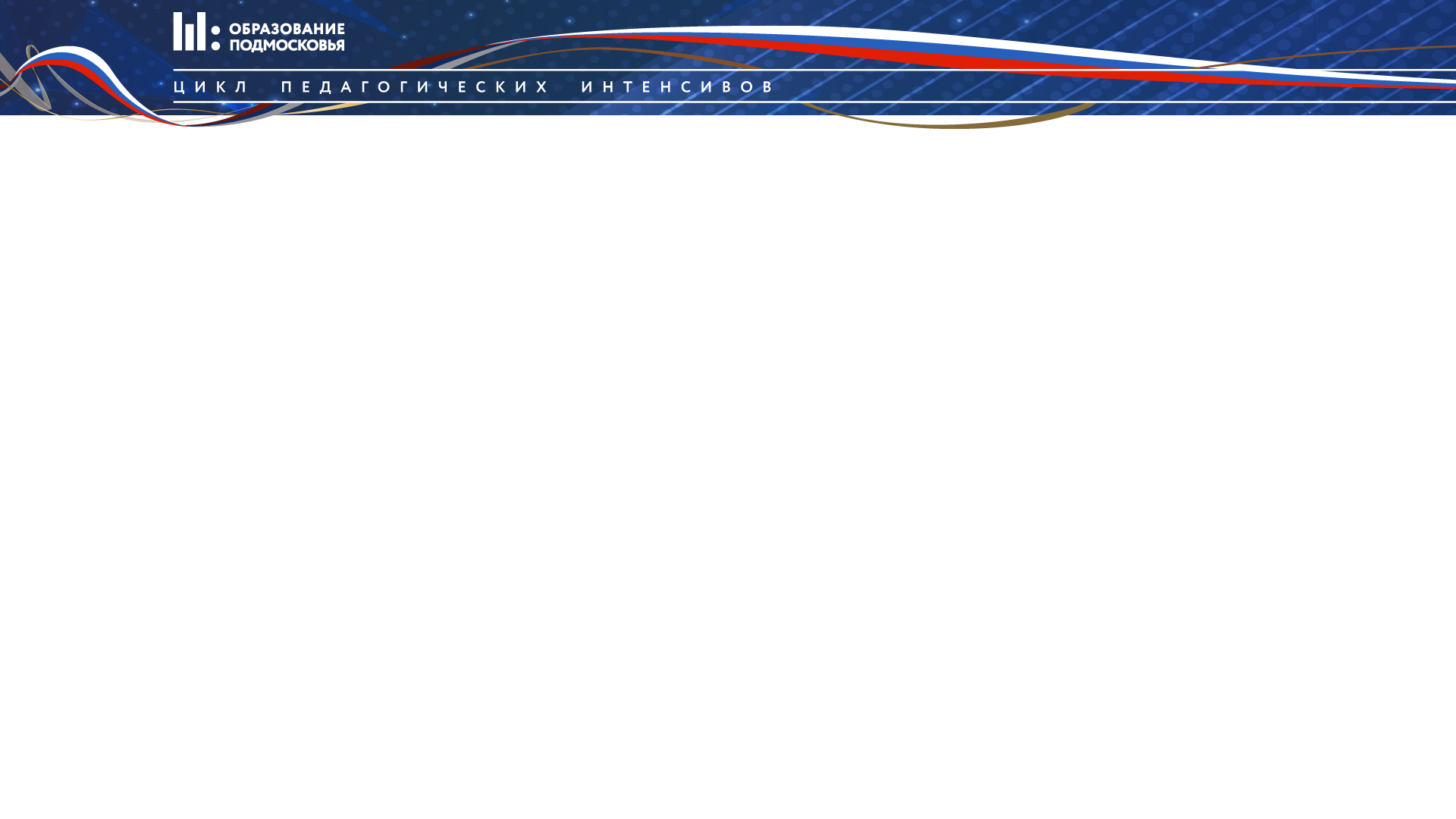 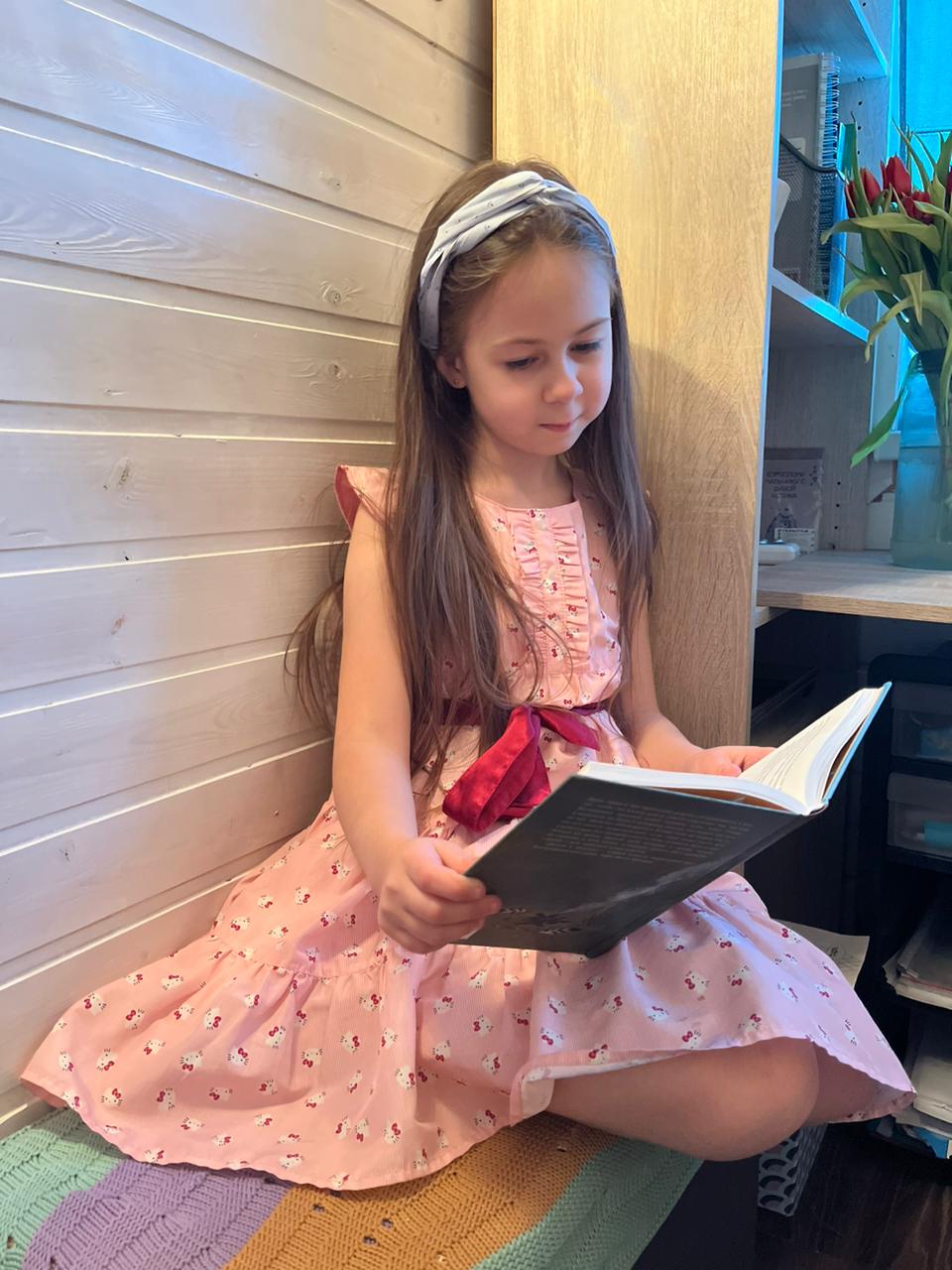 Спасибо!
Бодякова Галина Валентиновна, 
учитель начальных классов МБОУ ЦО № 35, 
+79165566670, 
galina.bodyackova@yandex.ru , 
Богородский городской округ